Photo Album
by Horace Butler
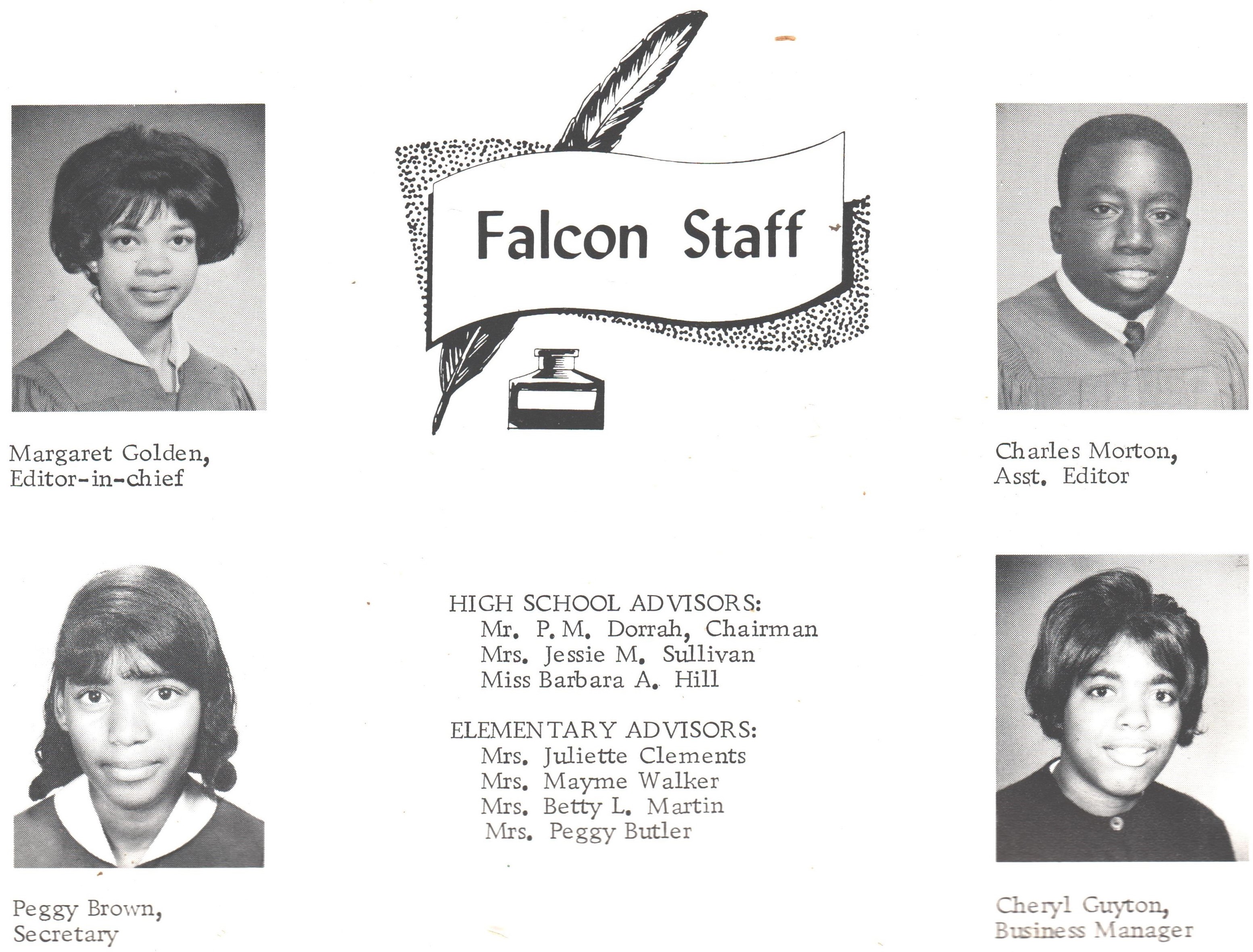 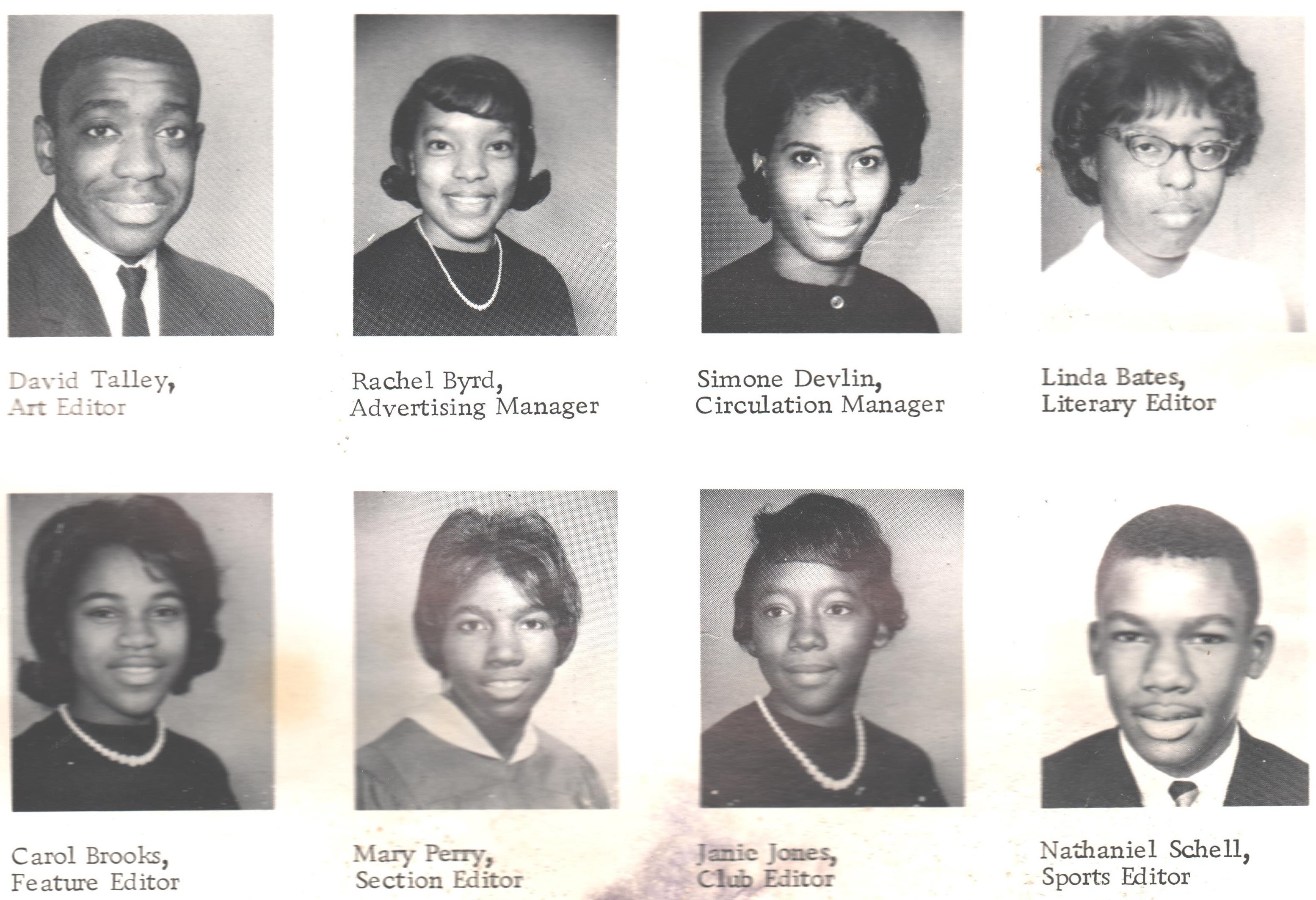 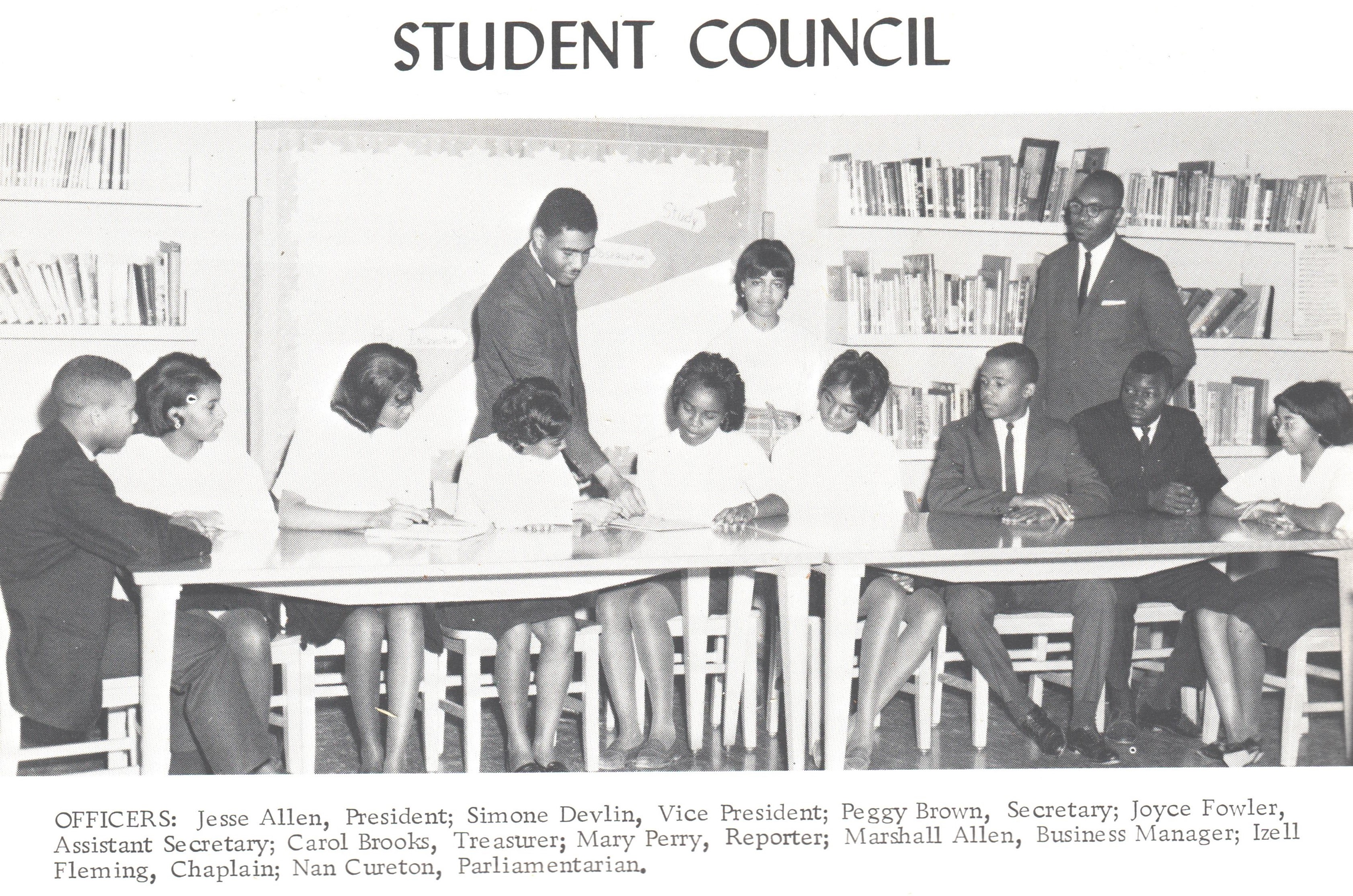 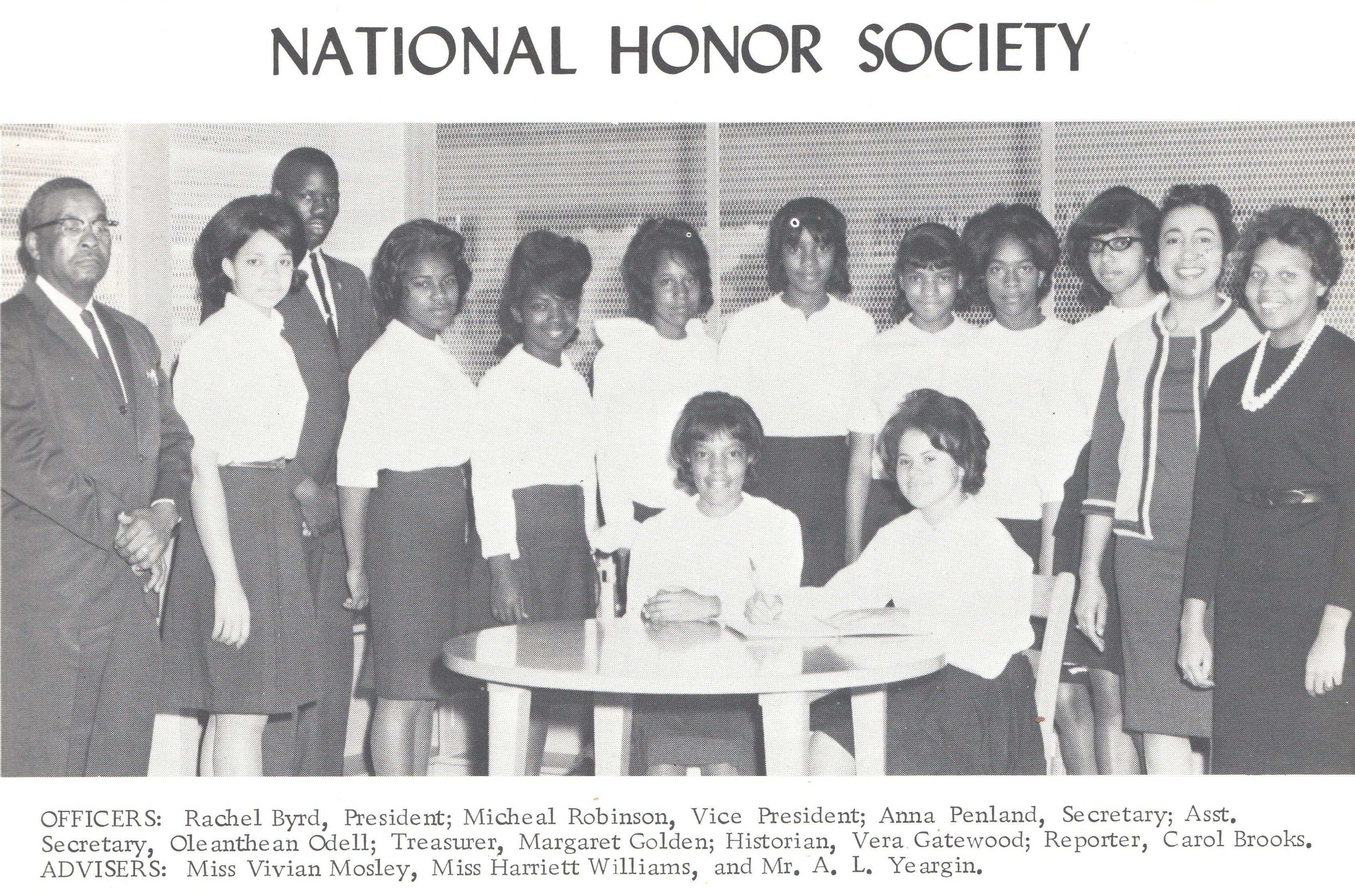 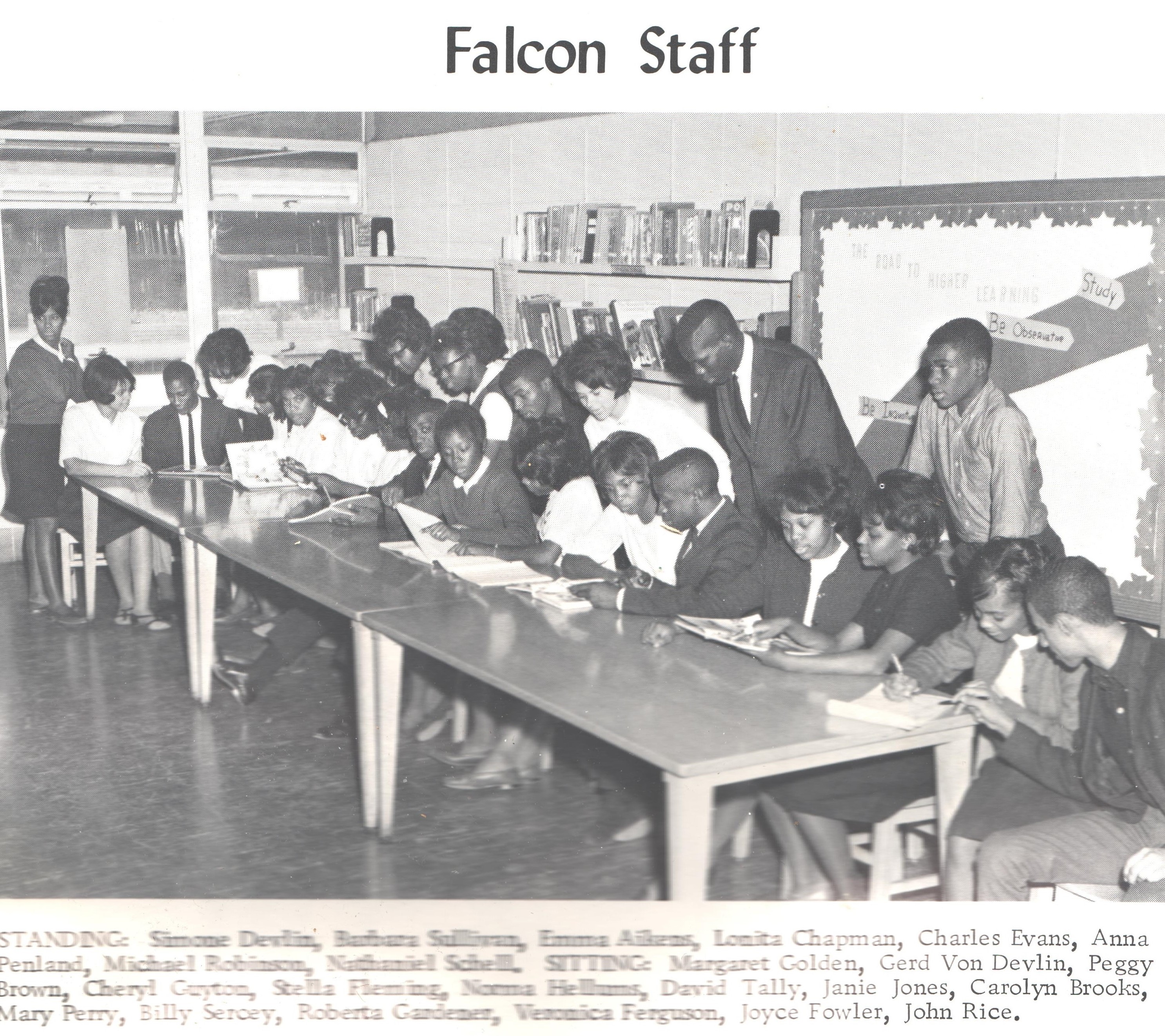 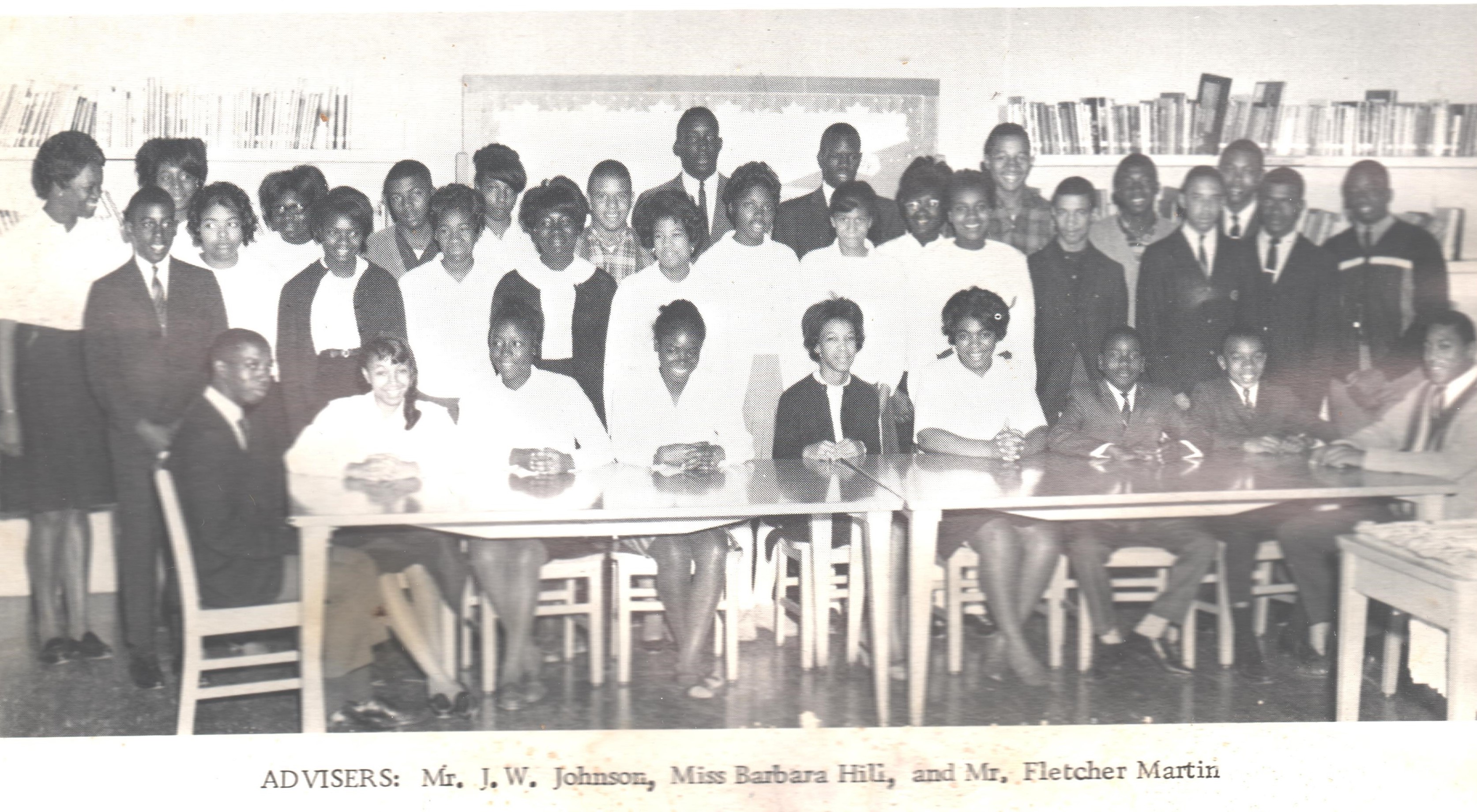 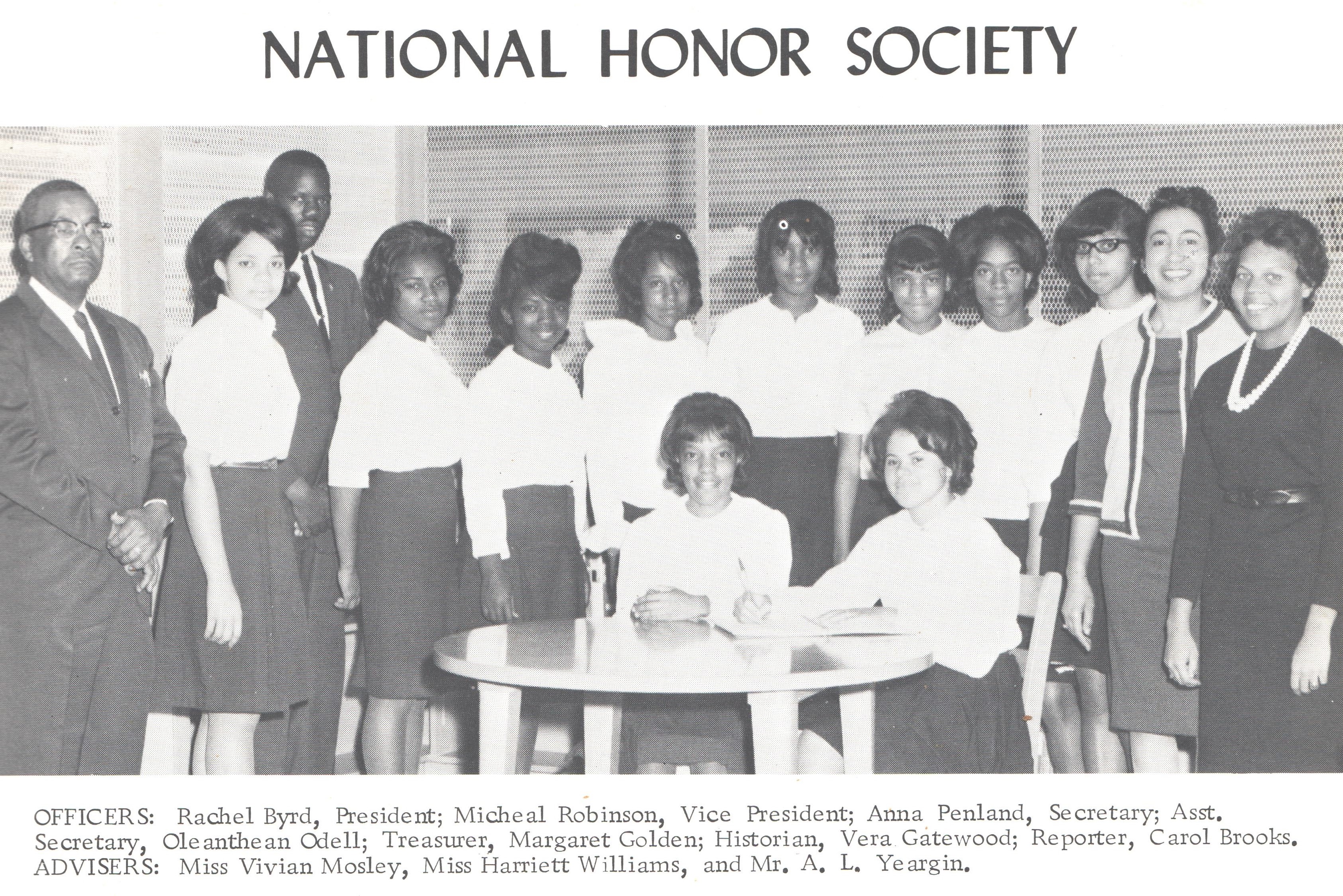 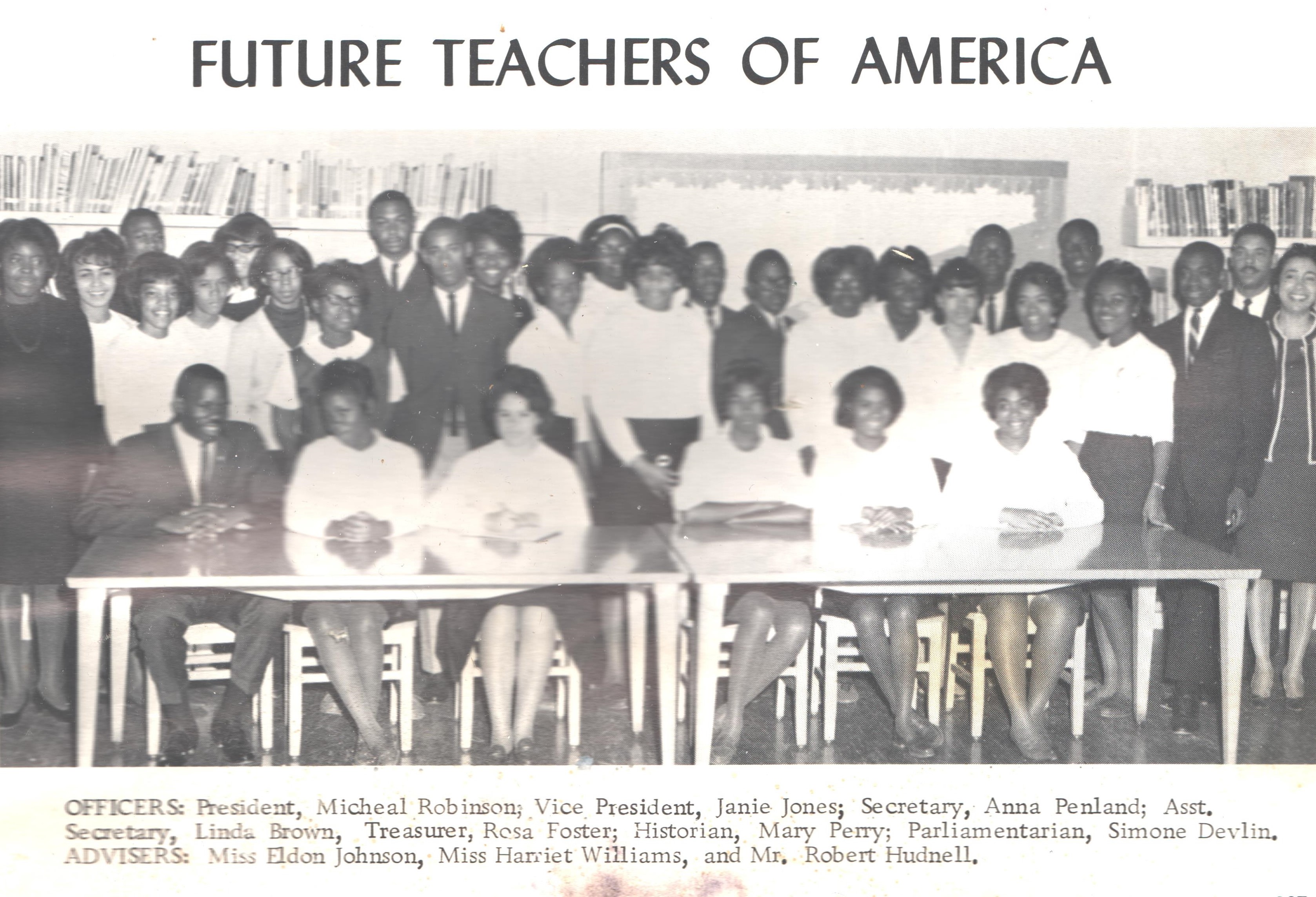 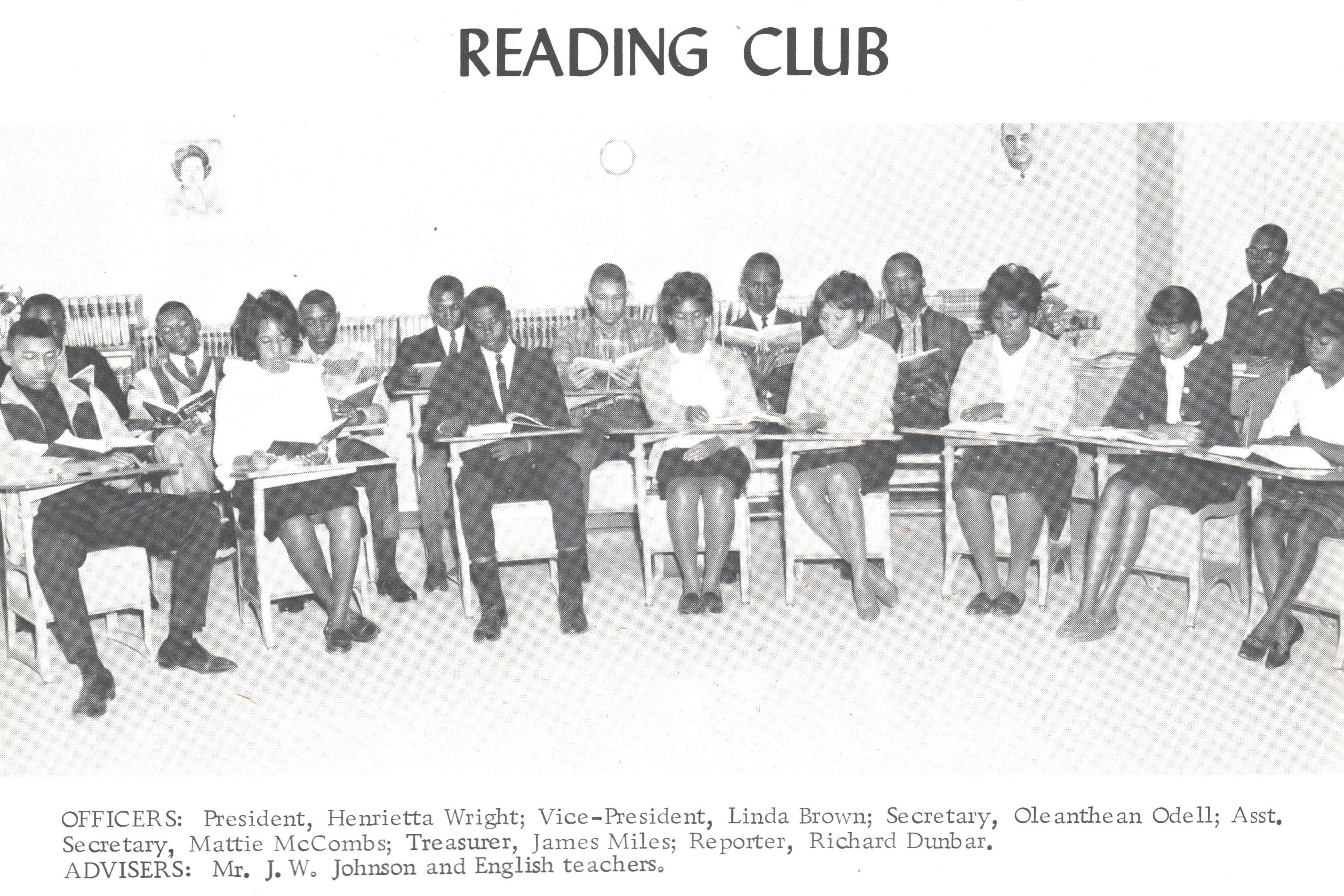 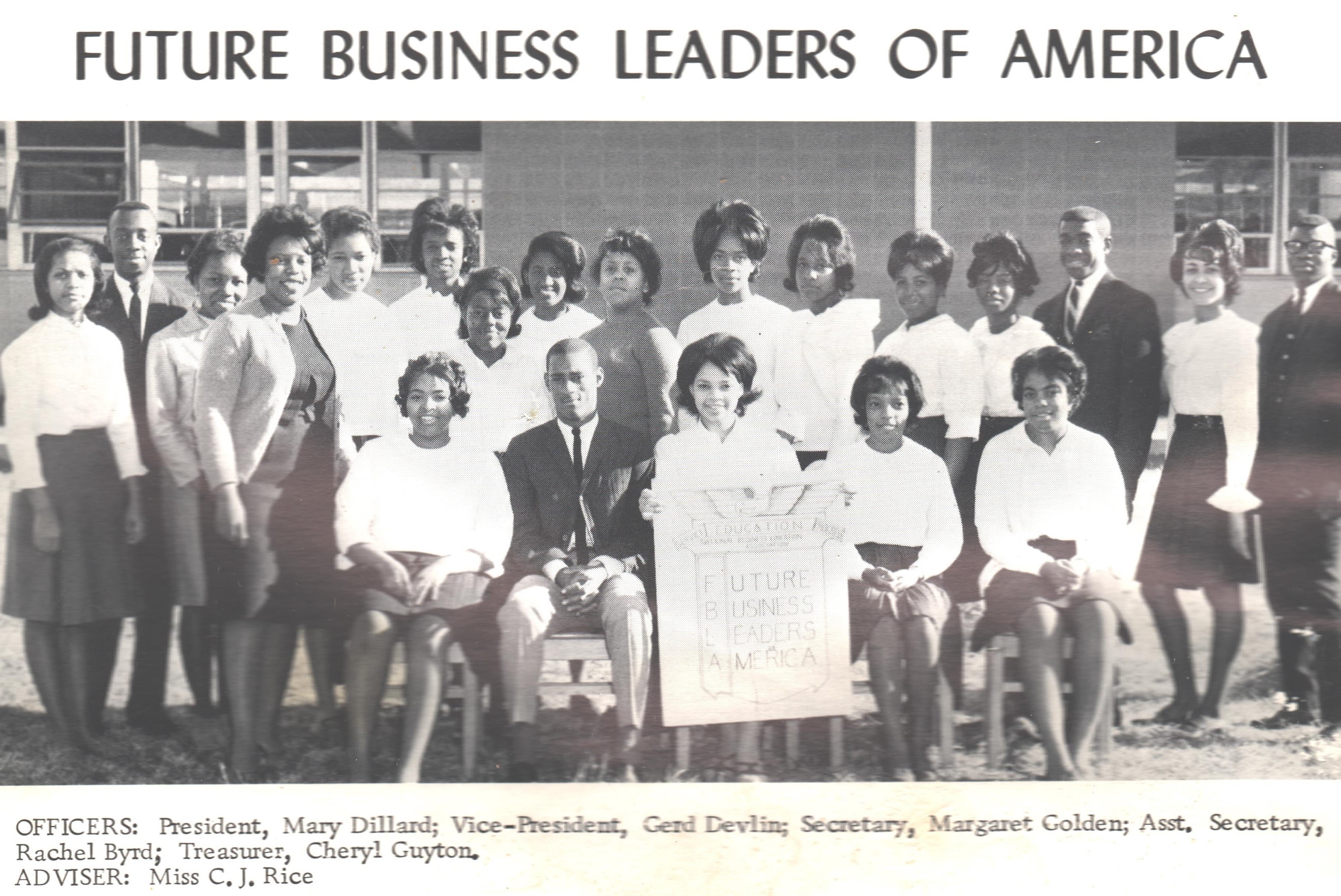 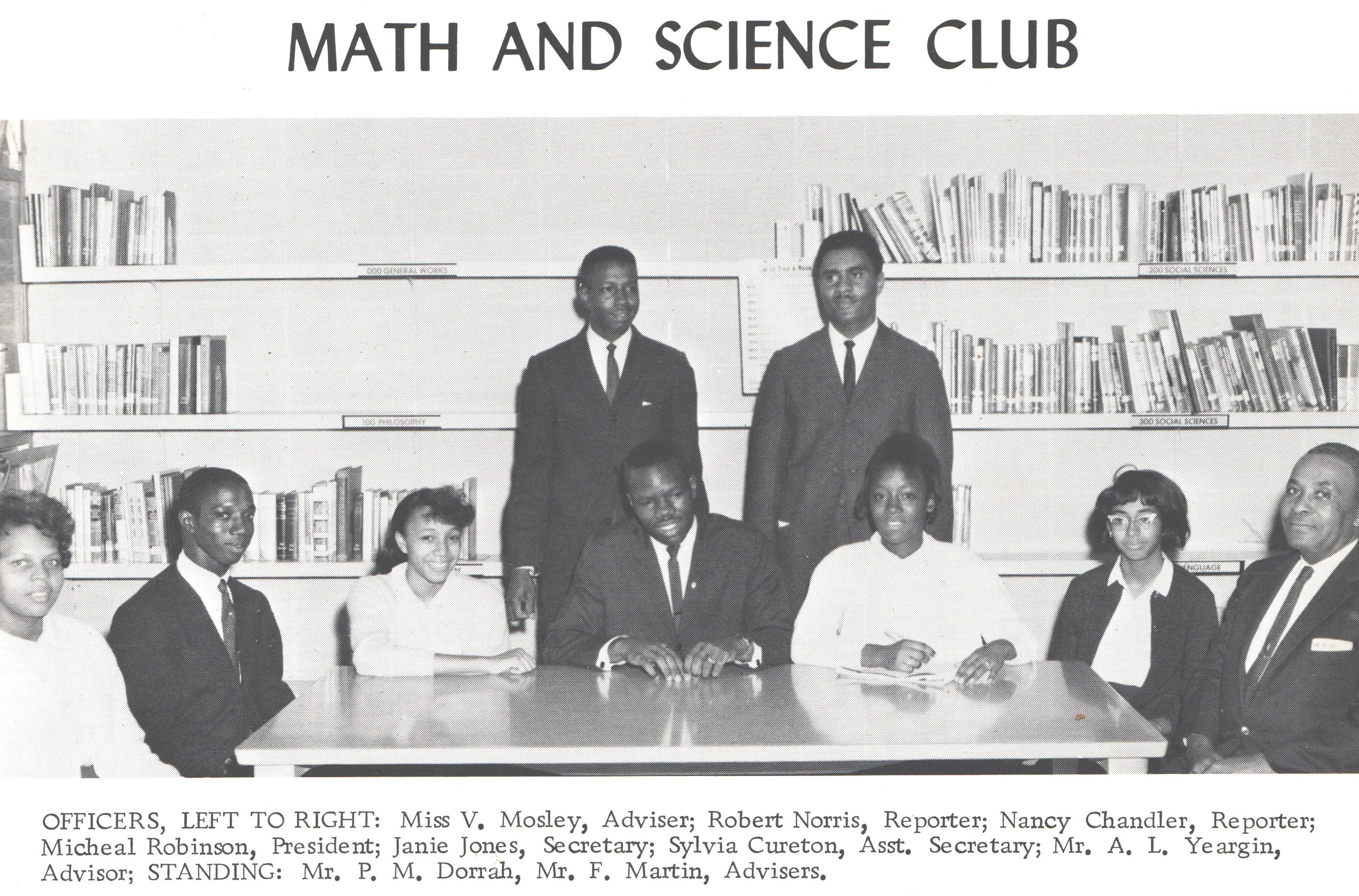 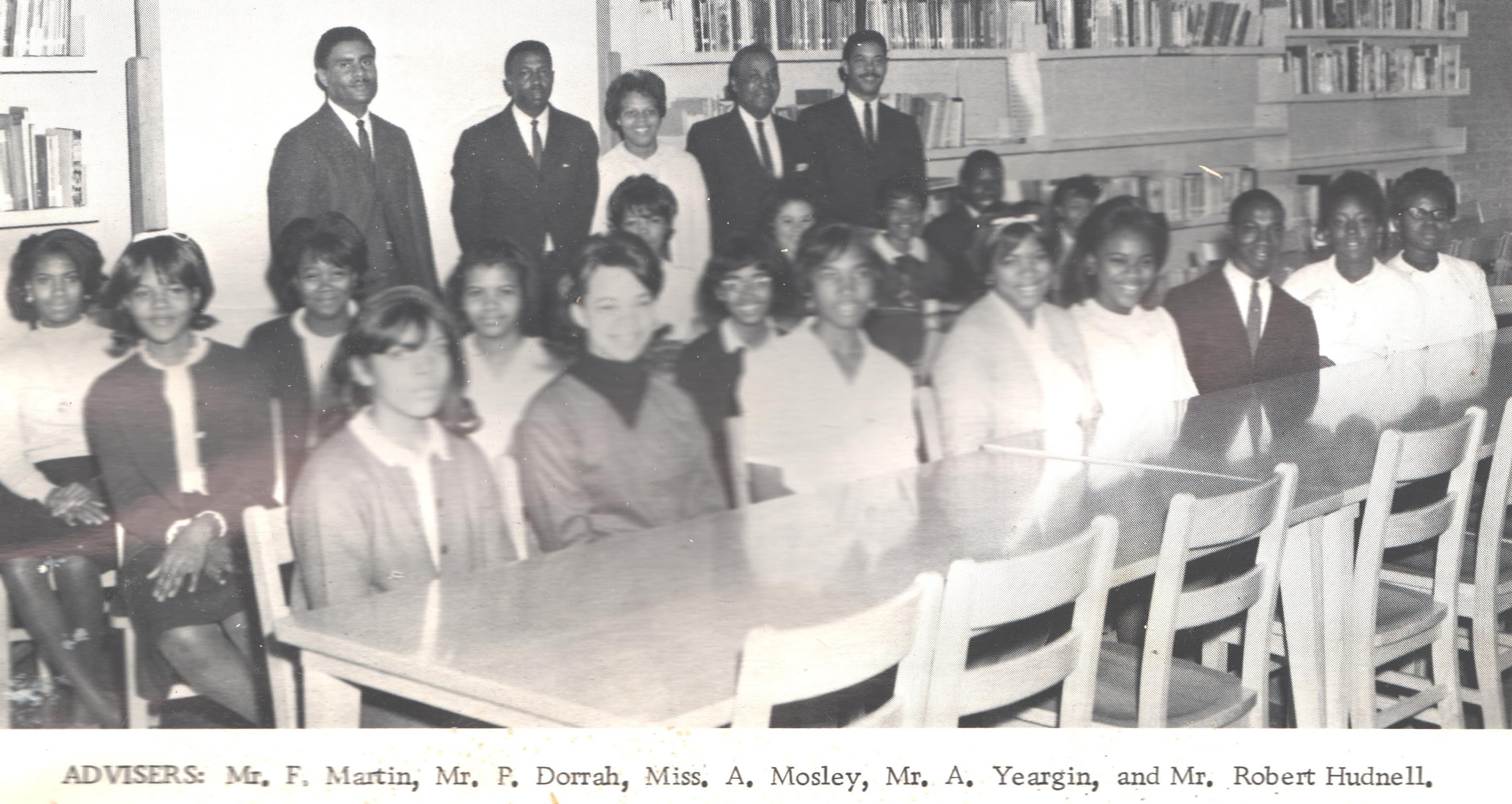 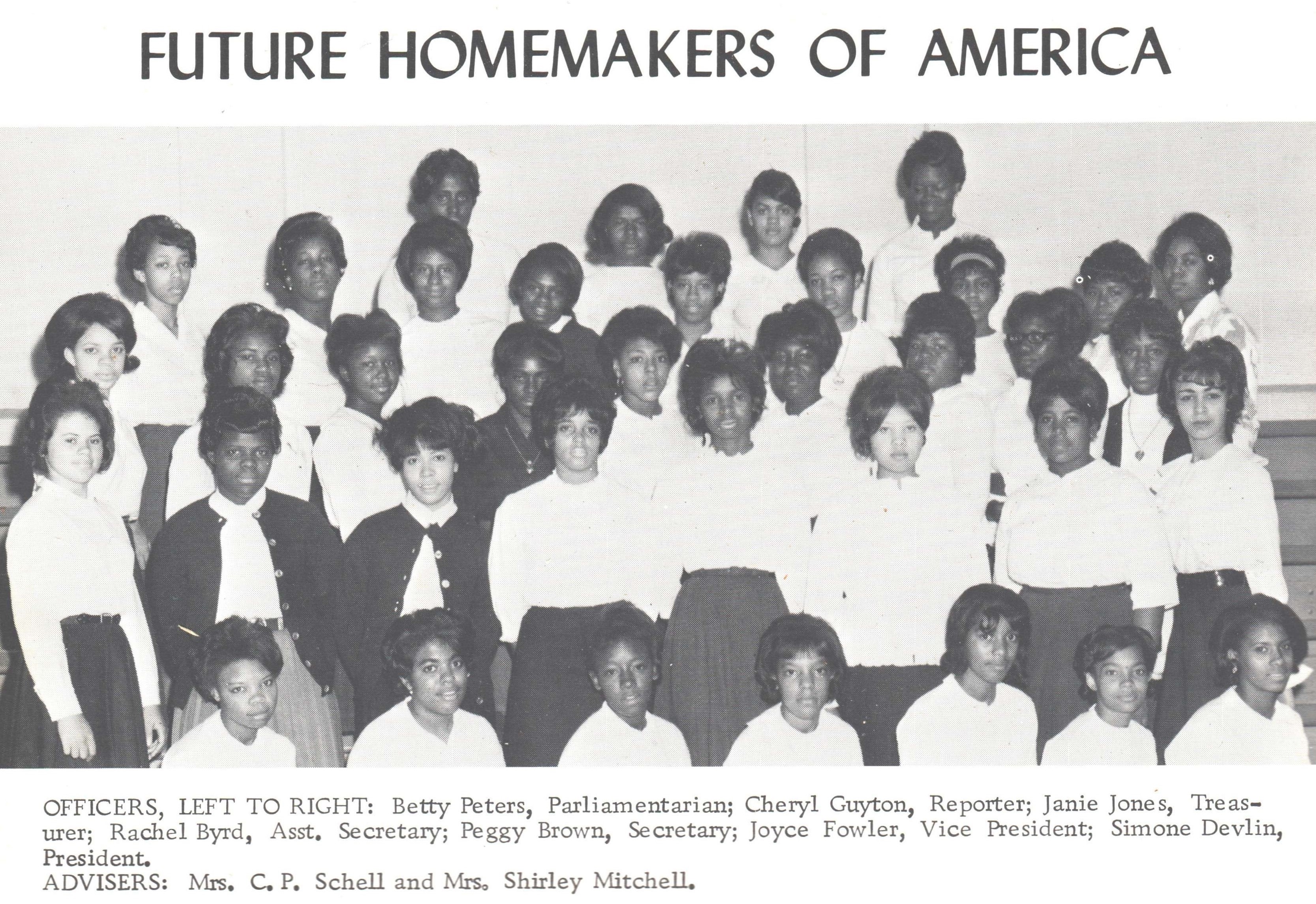 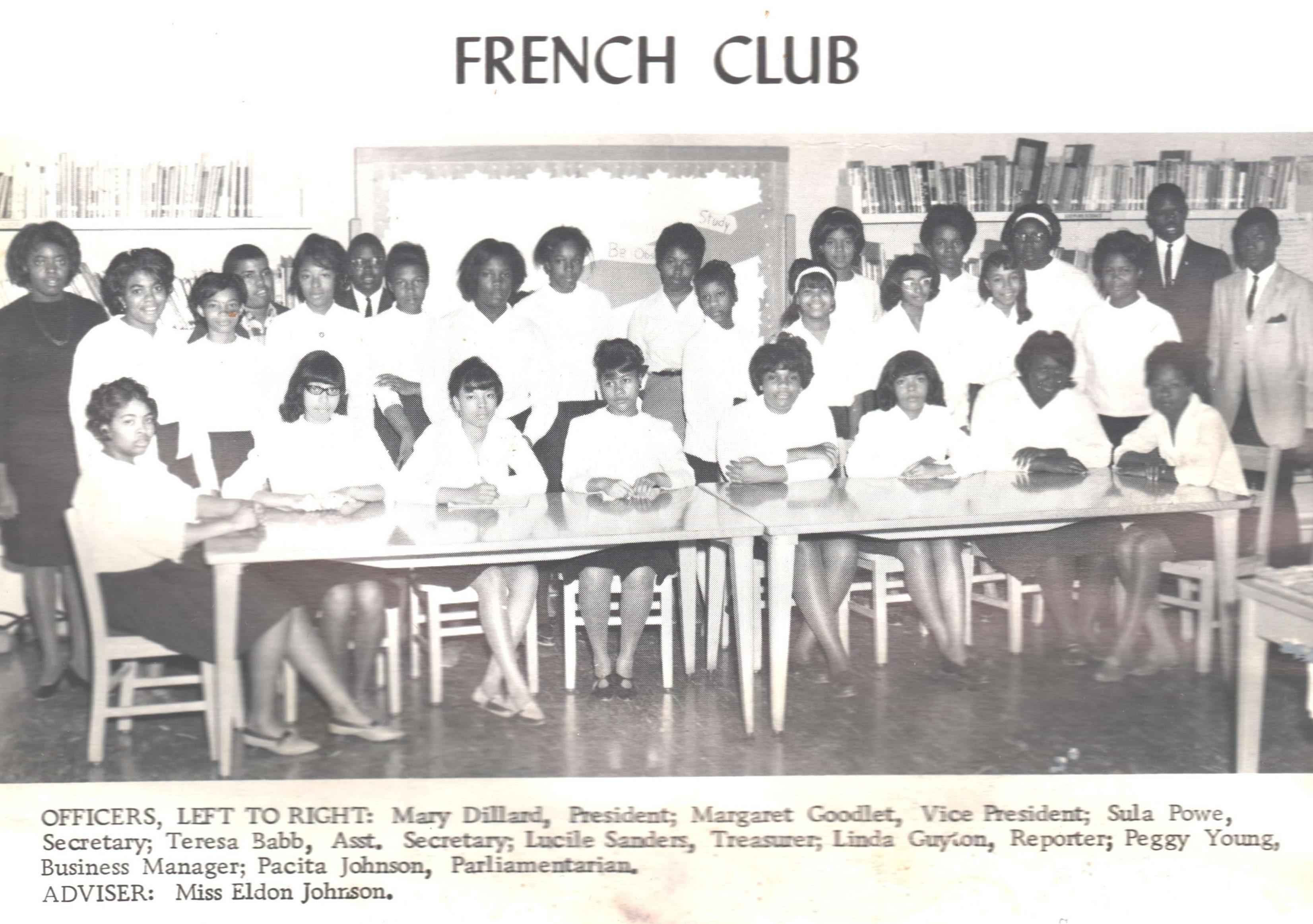 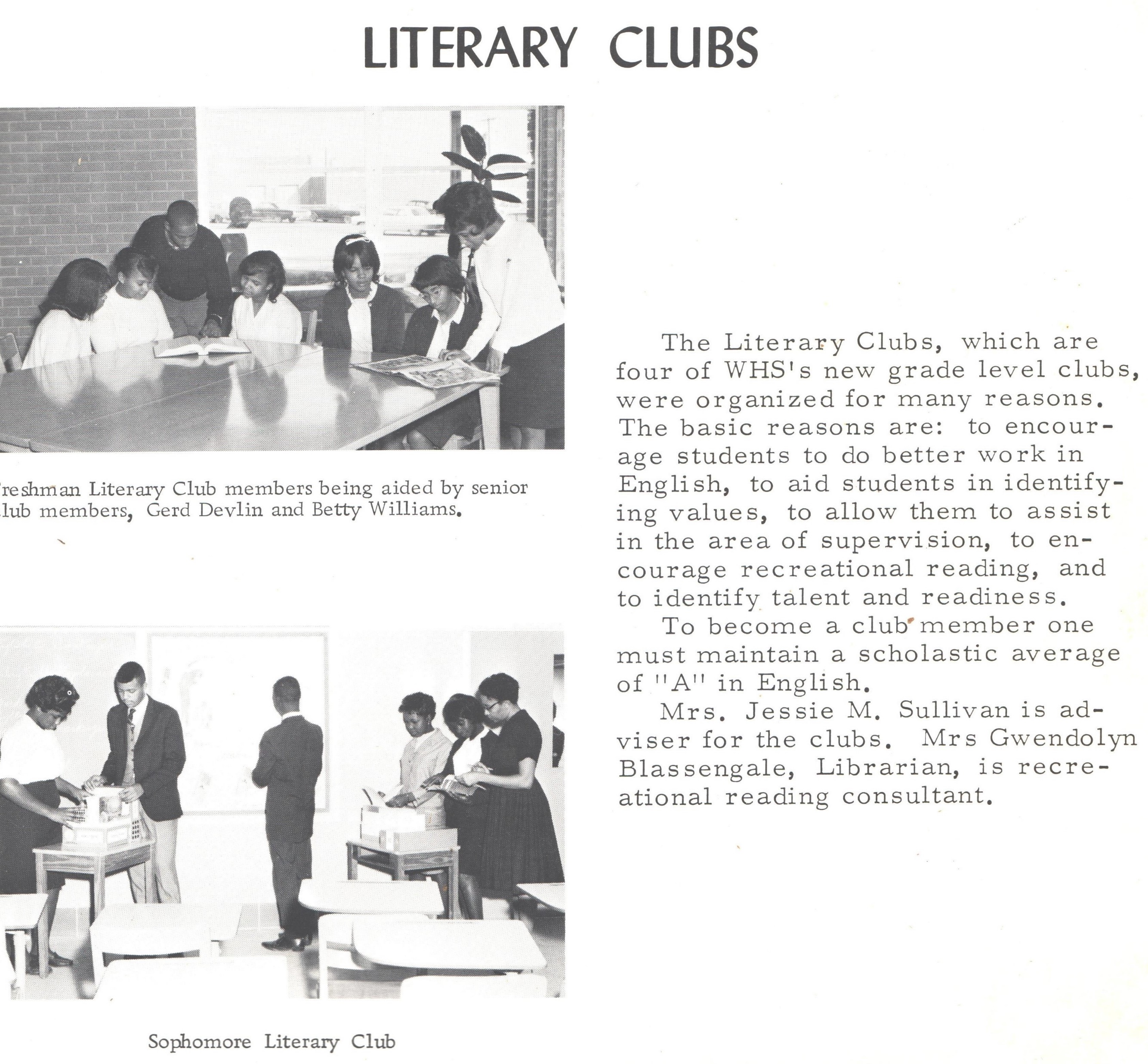 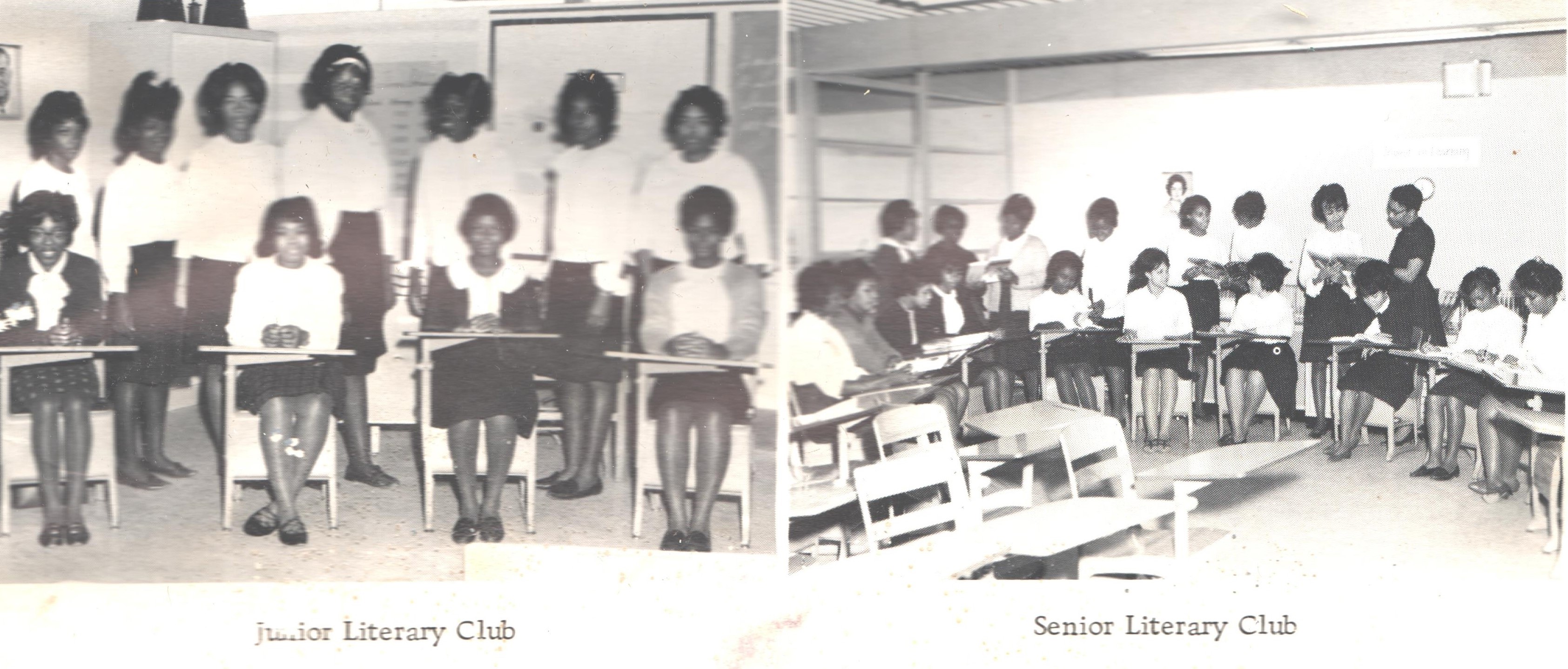 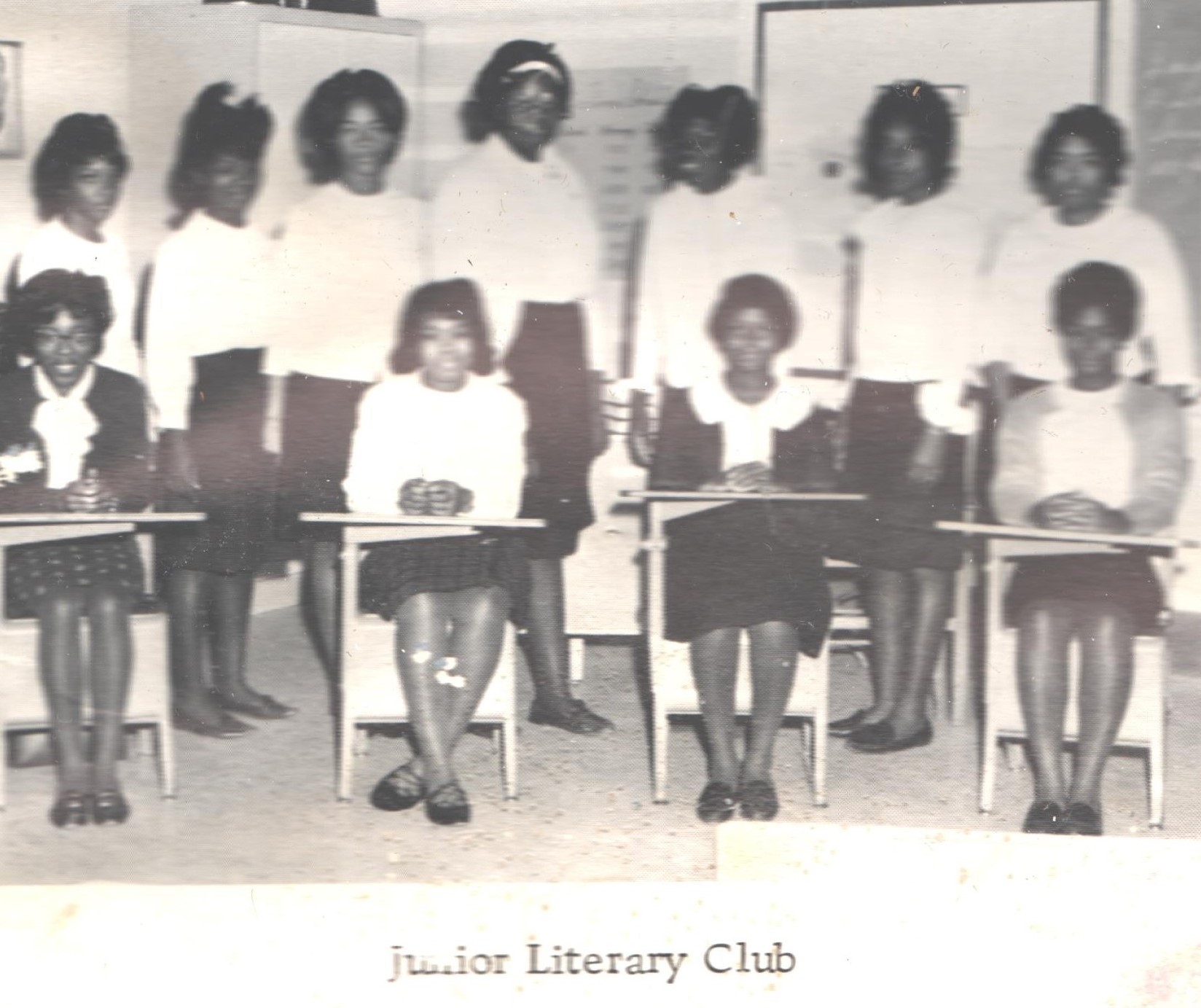 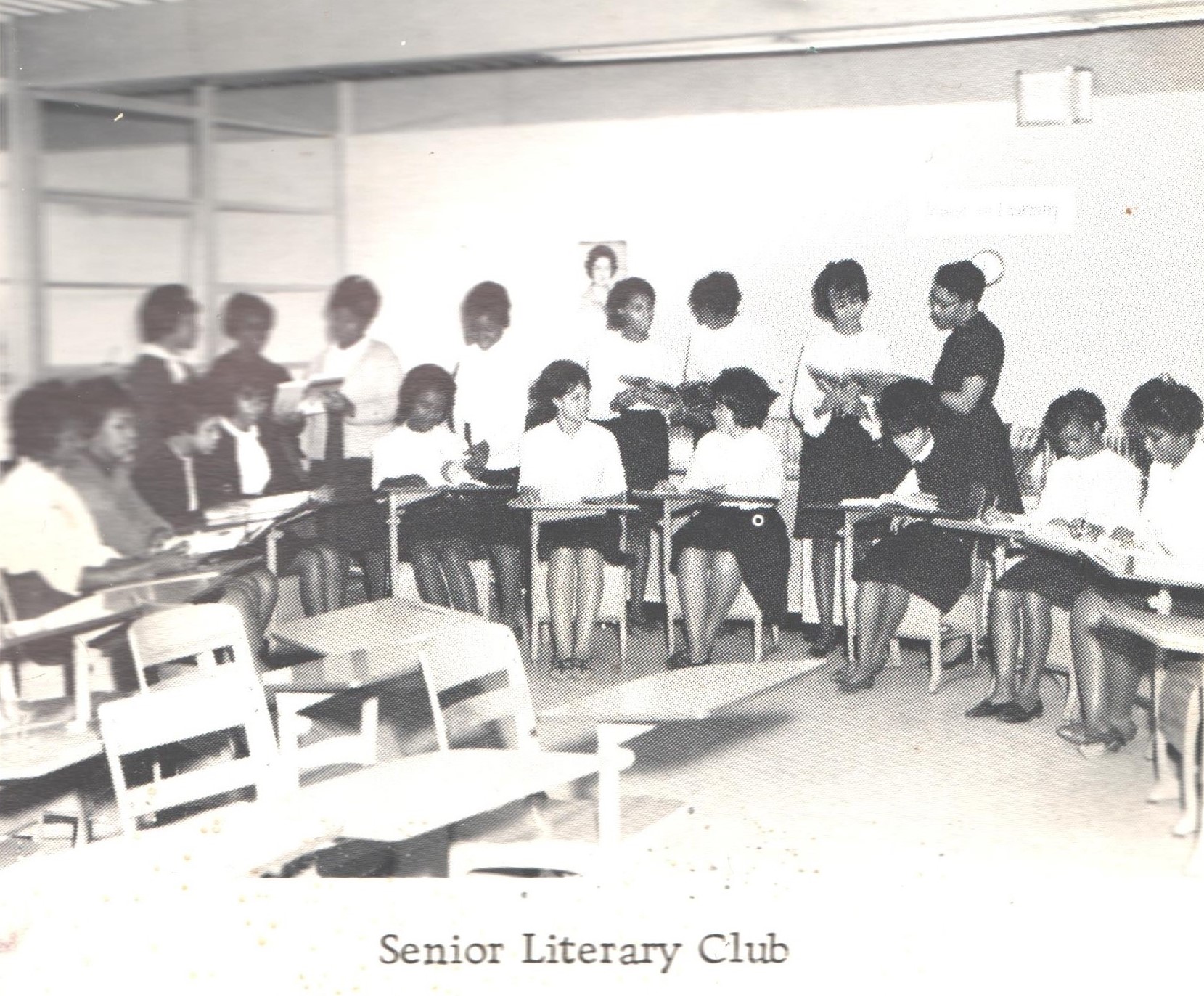 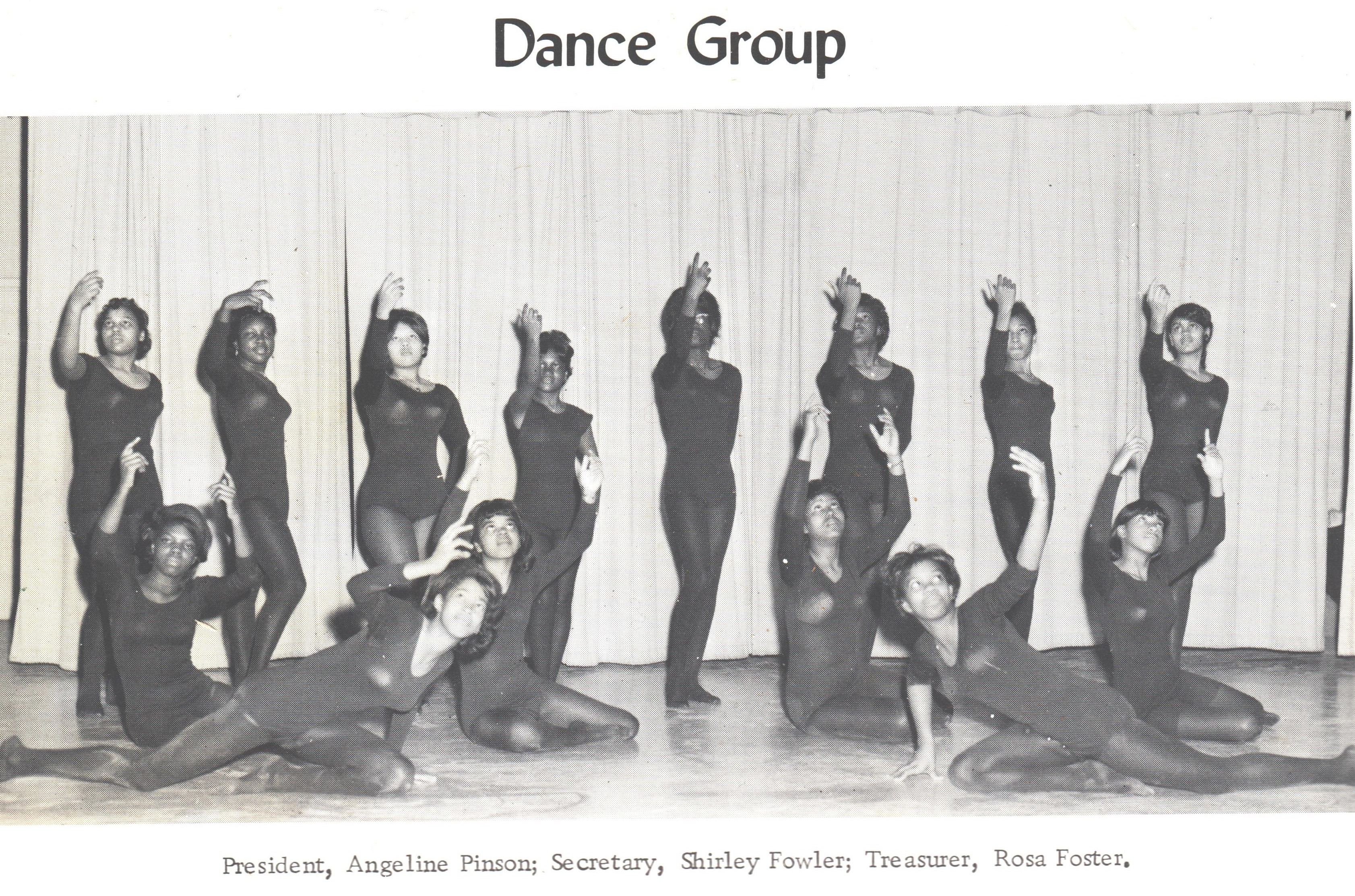 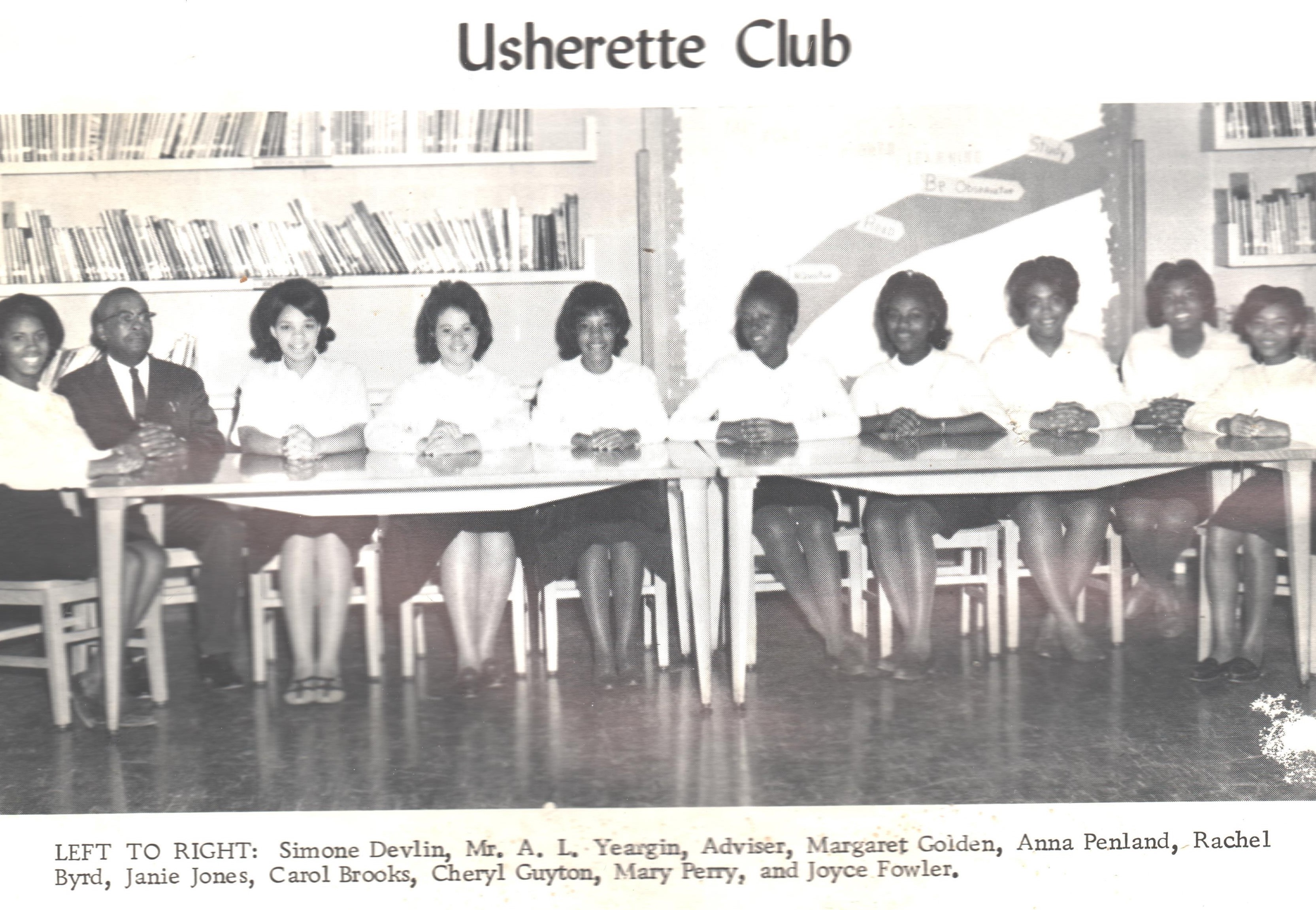 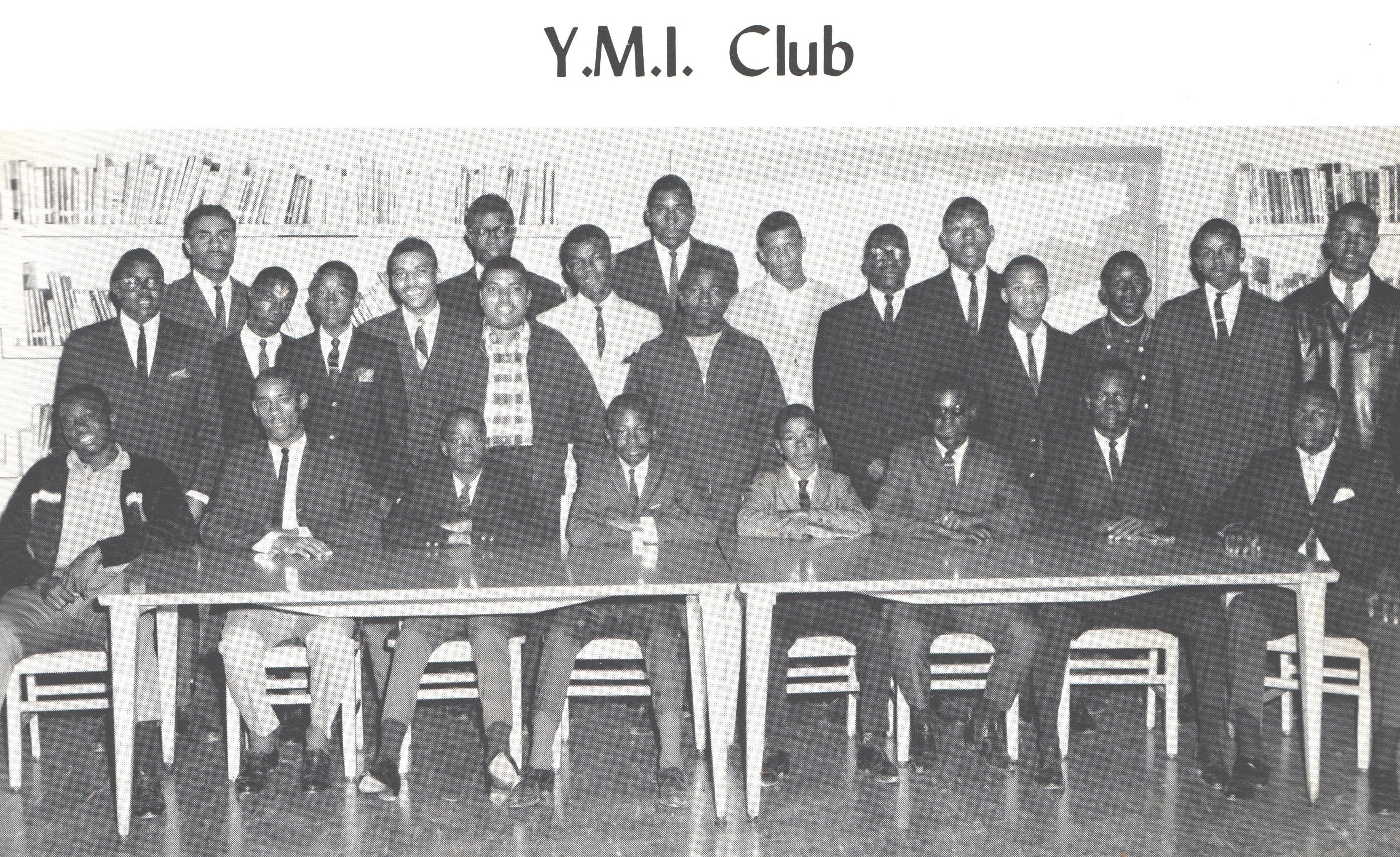 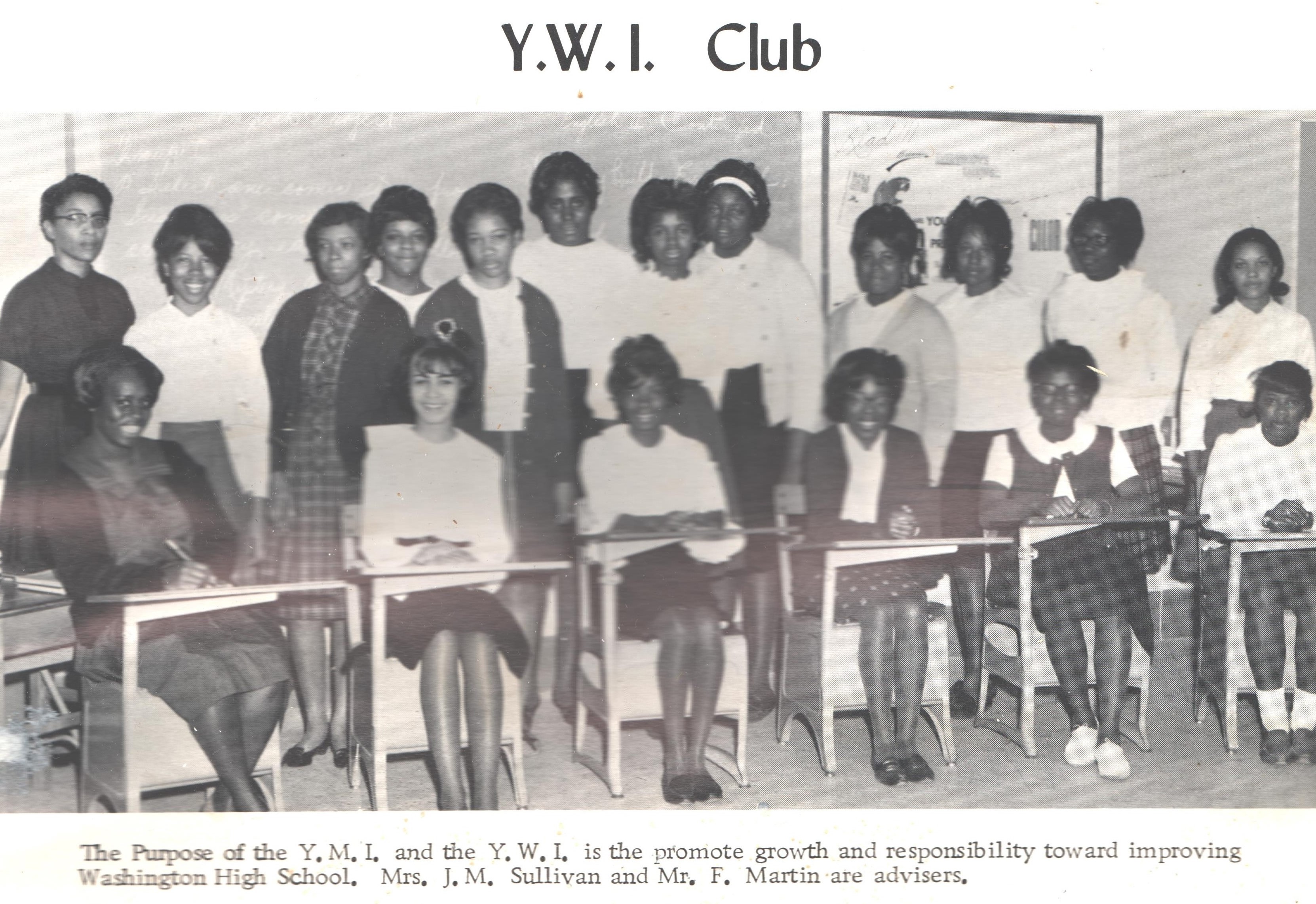 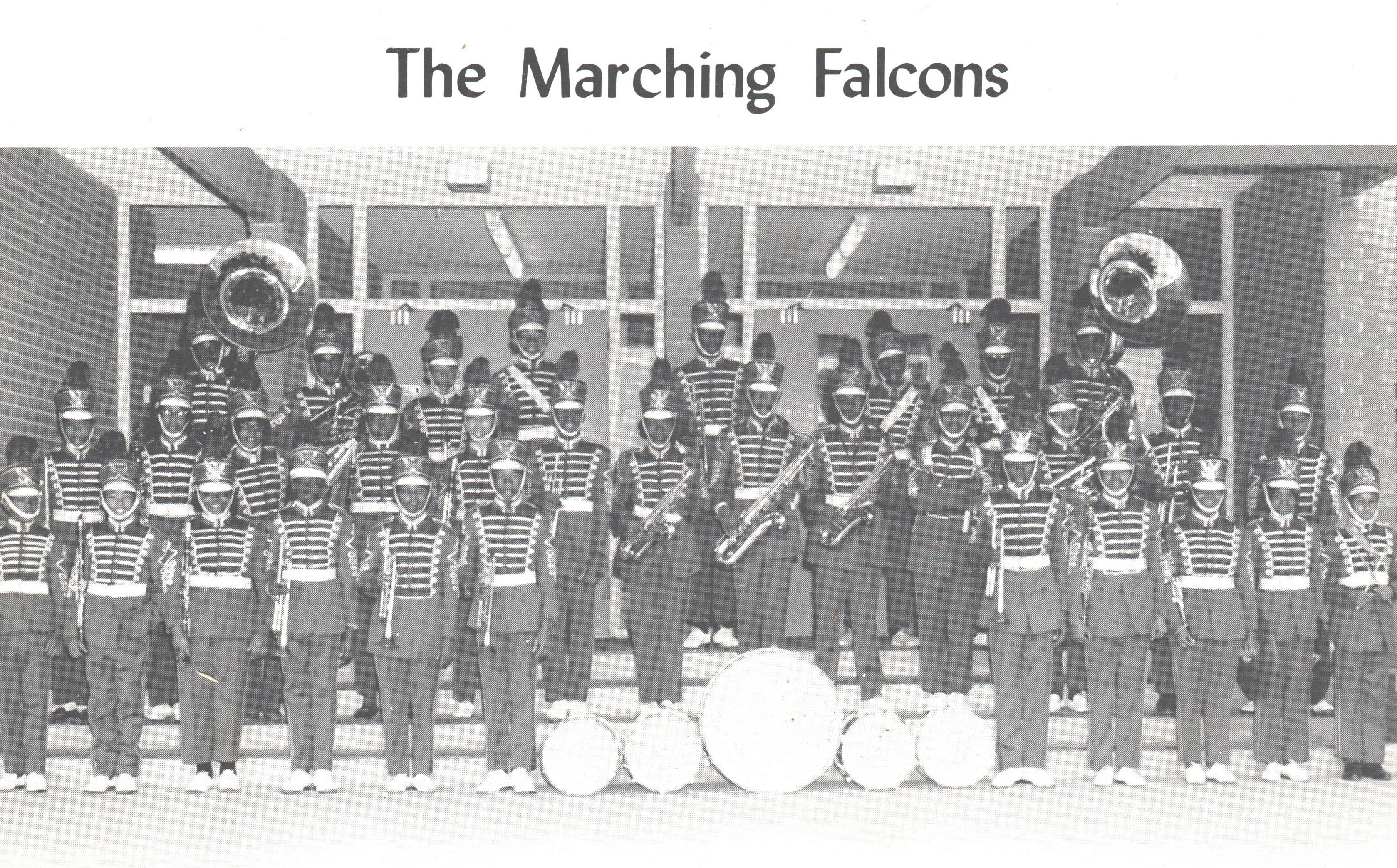 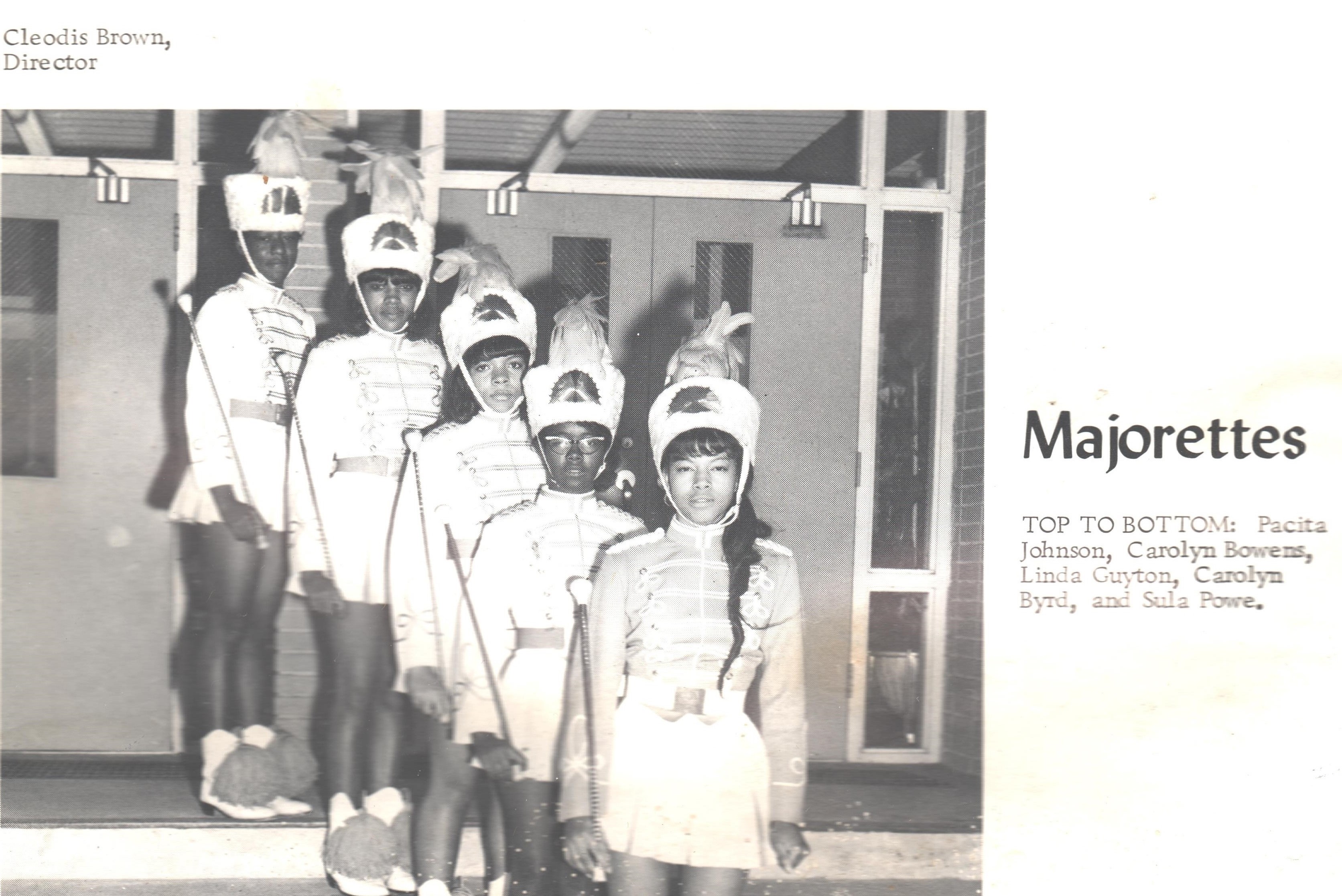 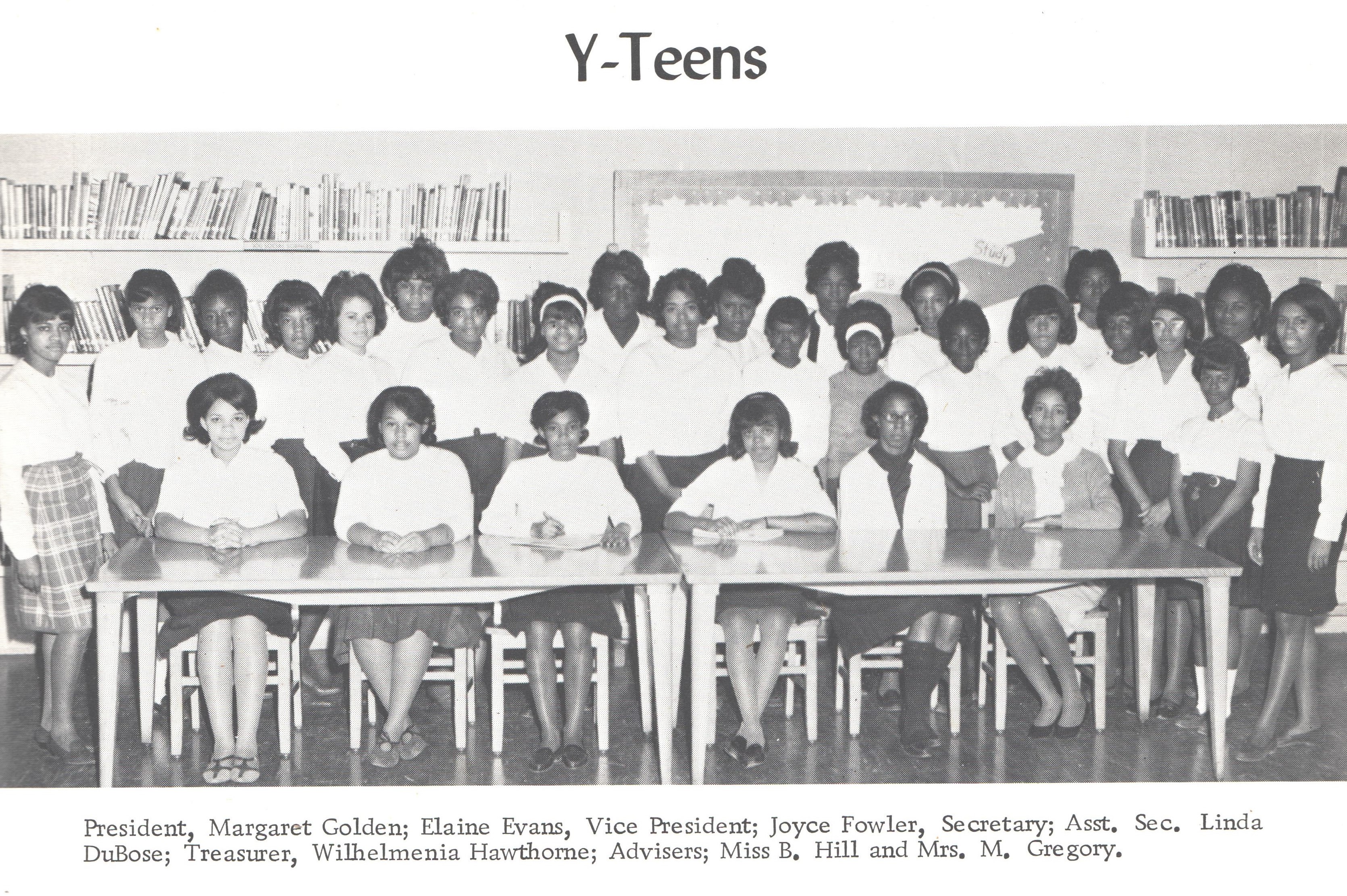 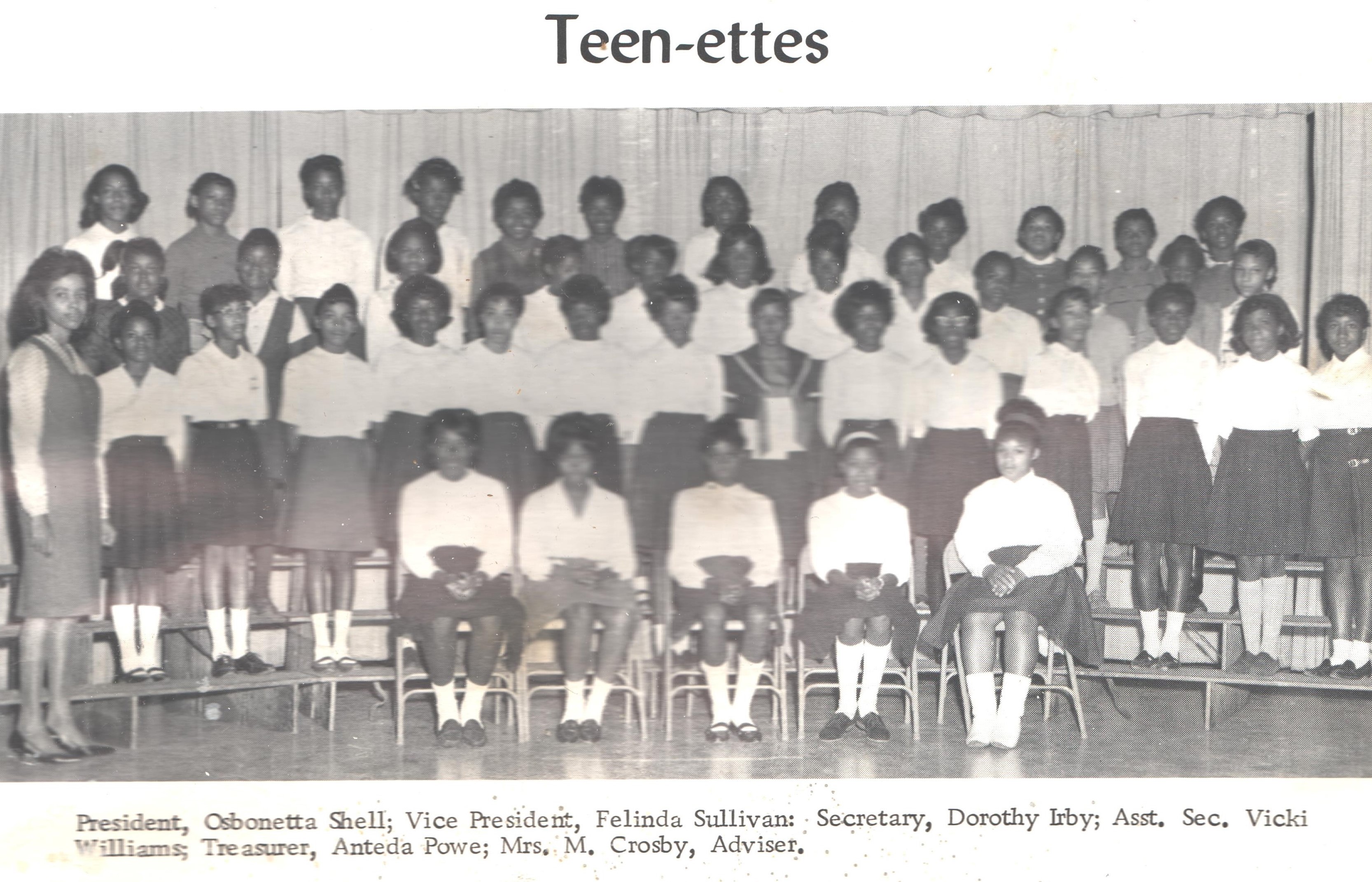 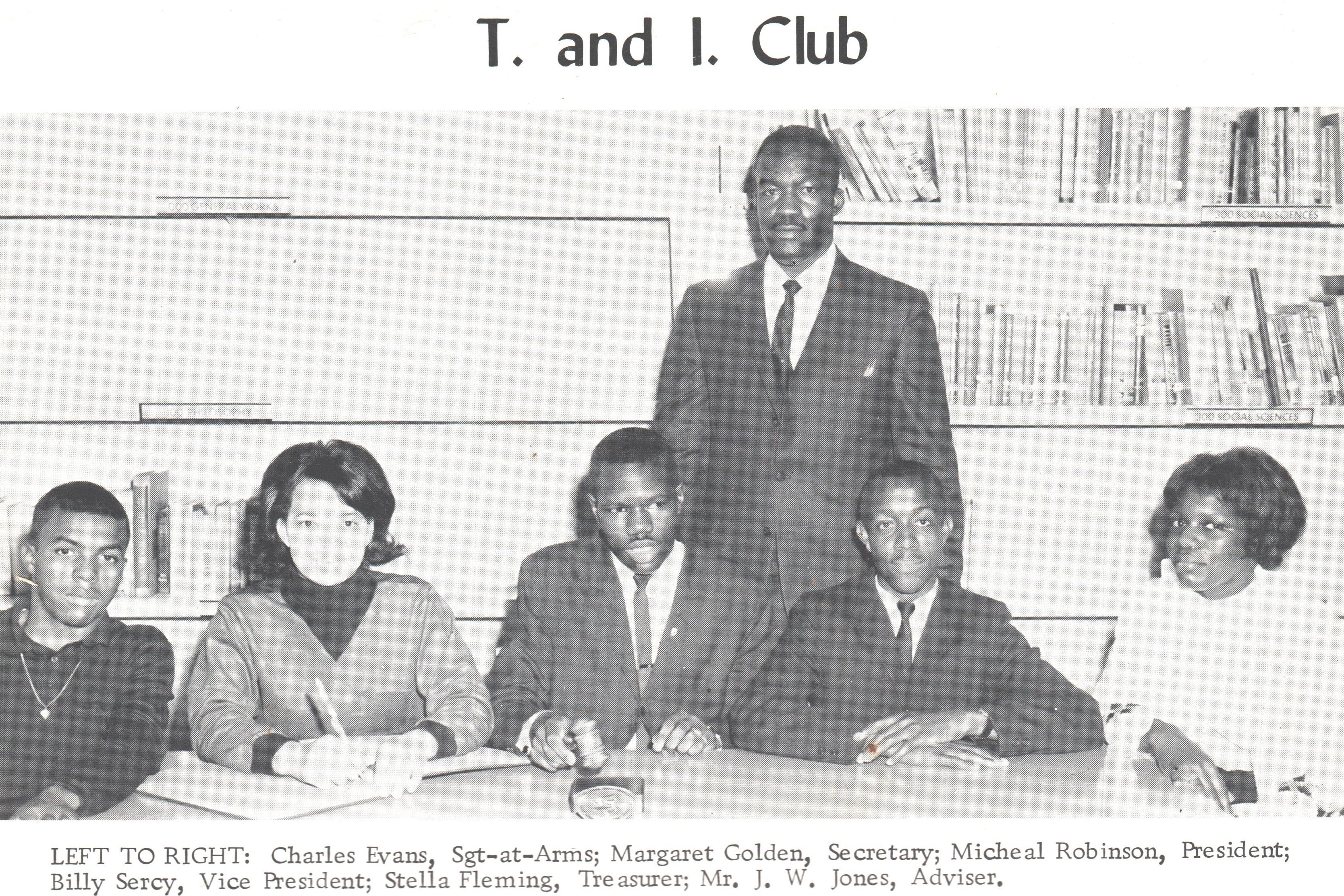 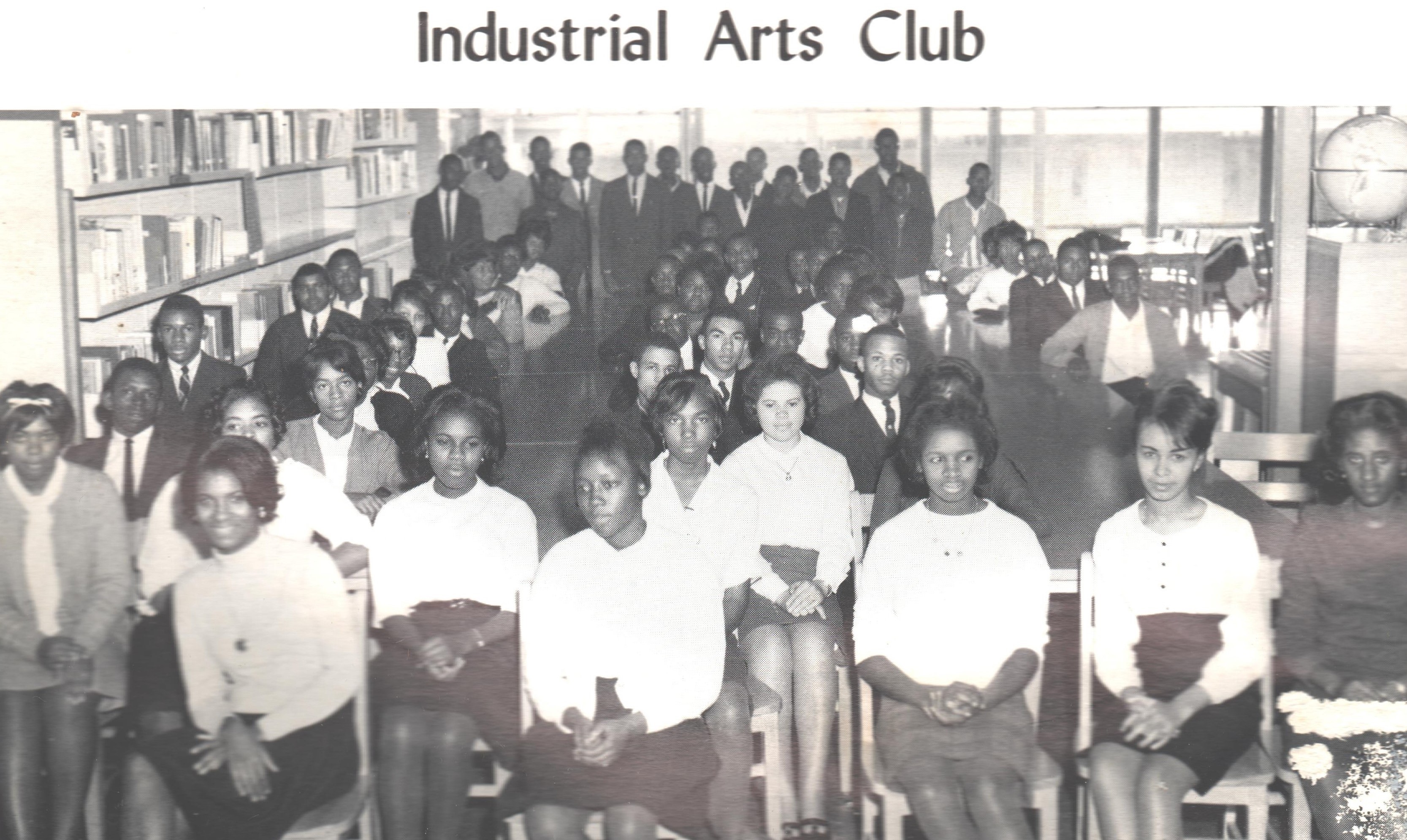 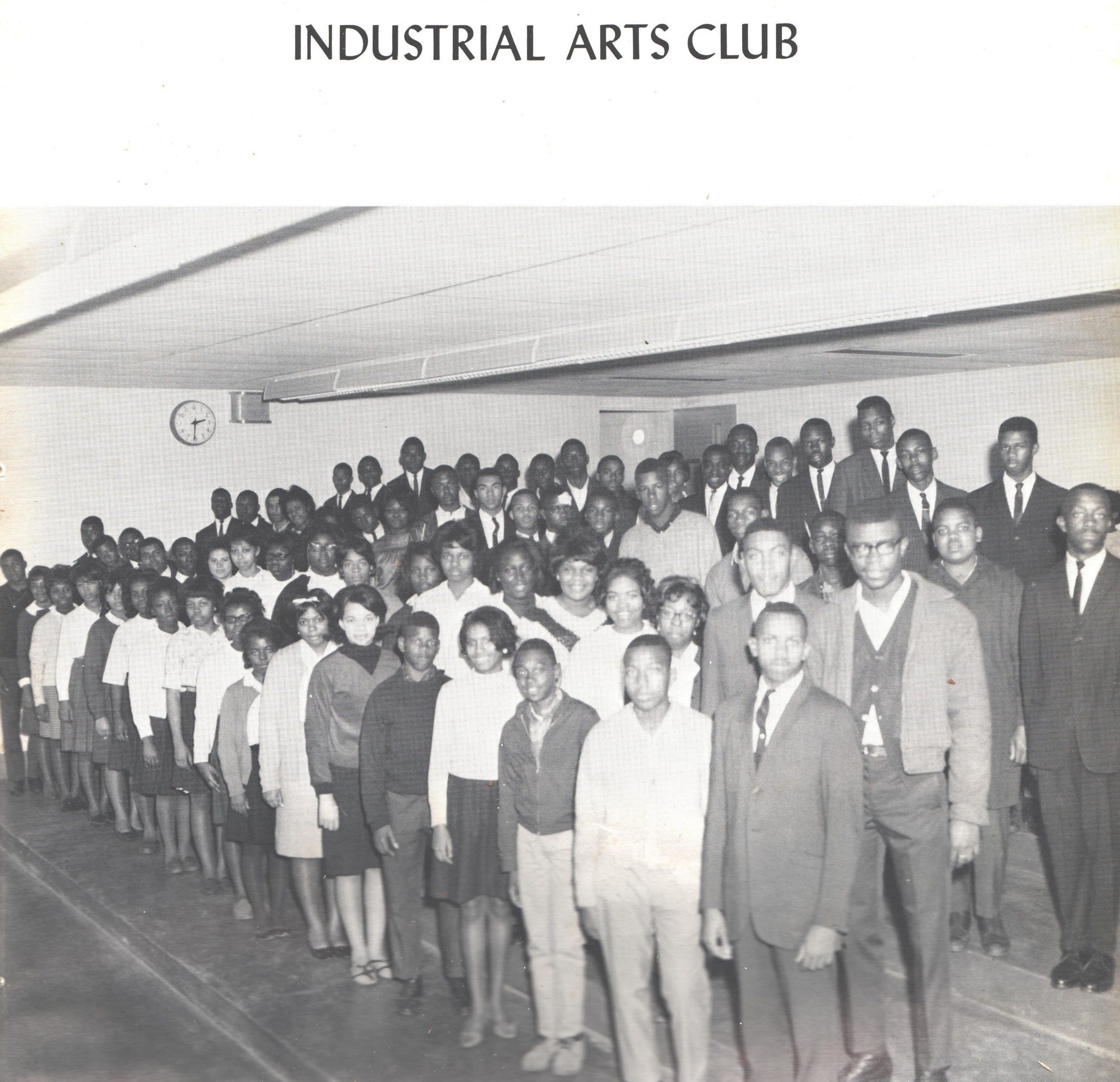 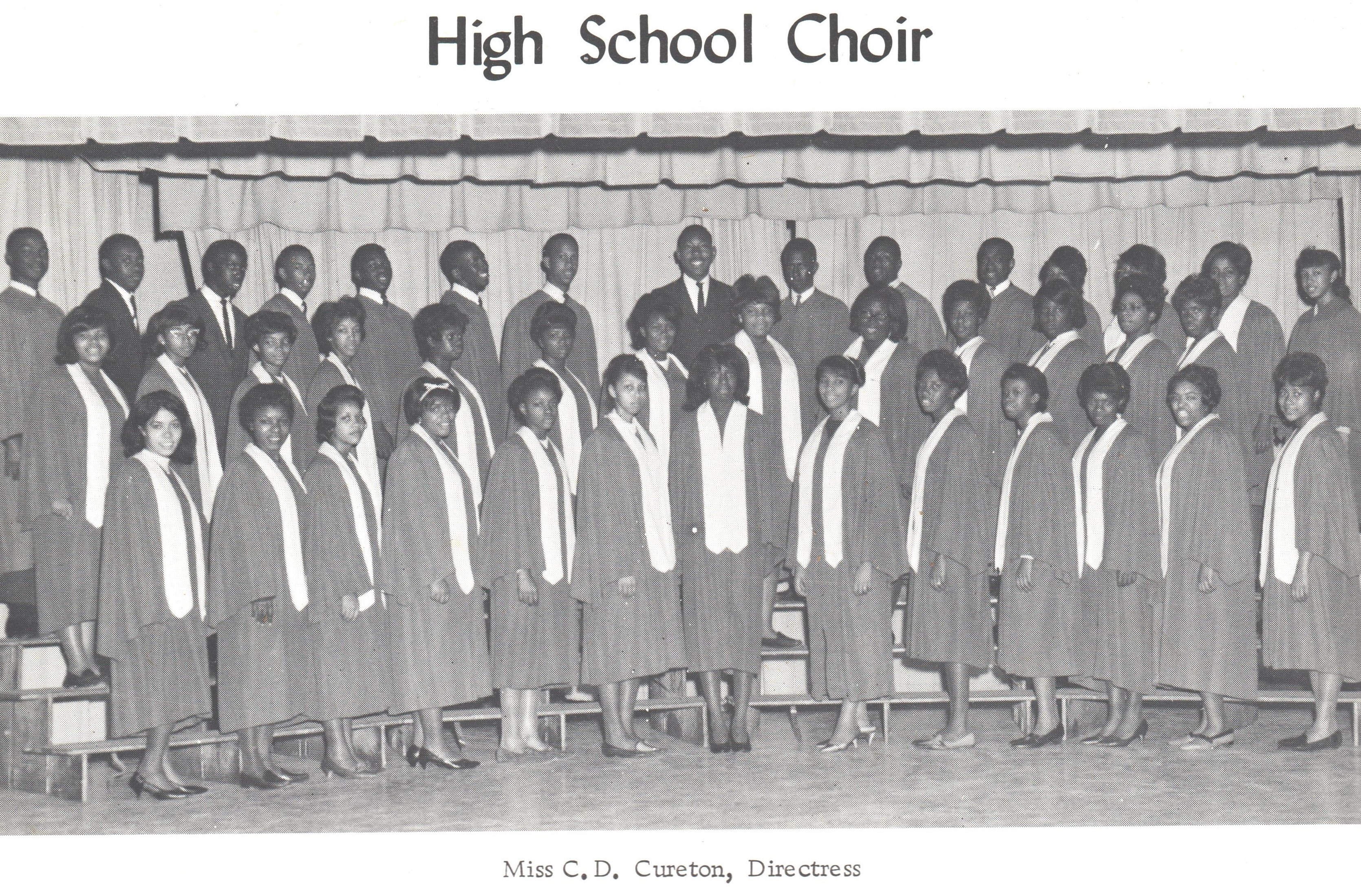 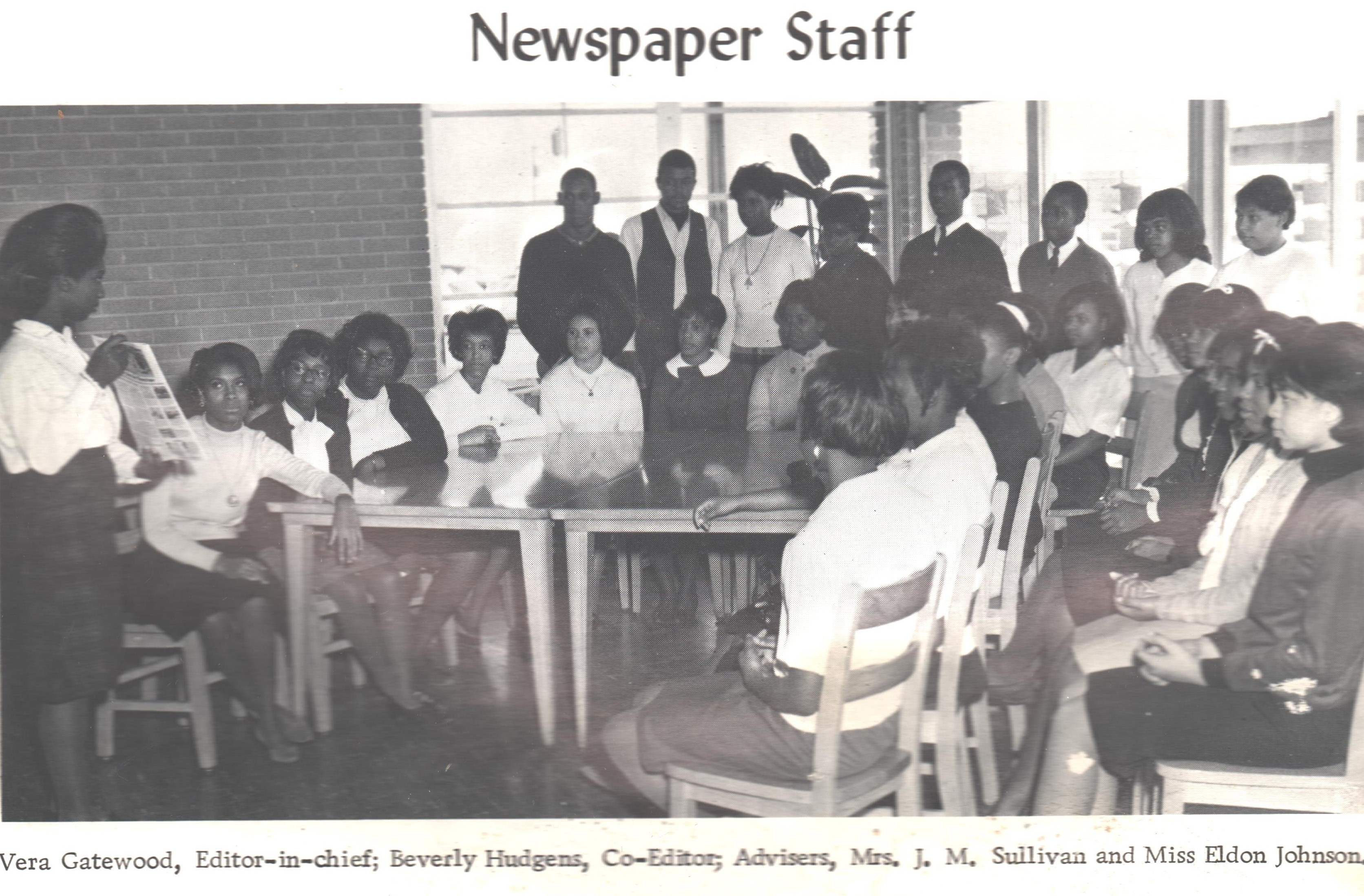 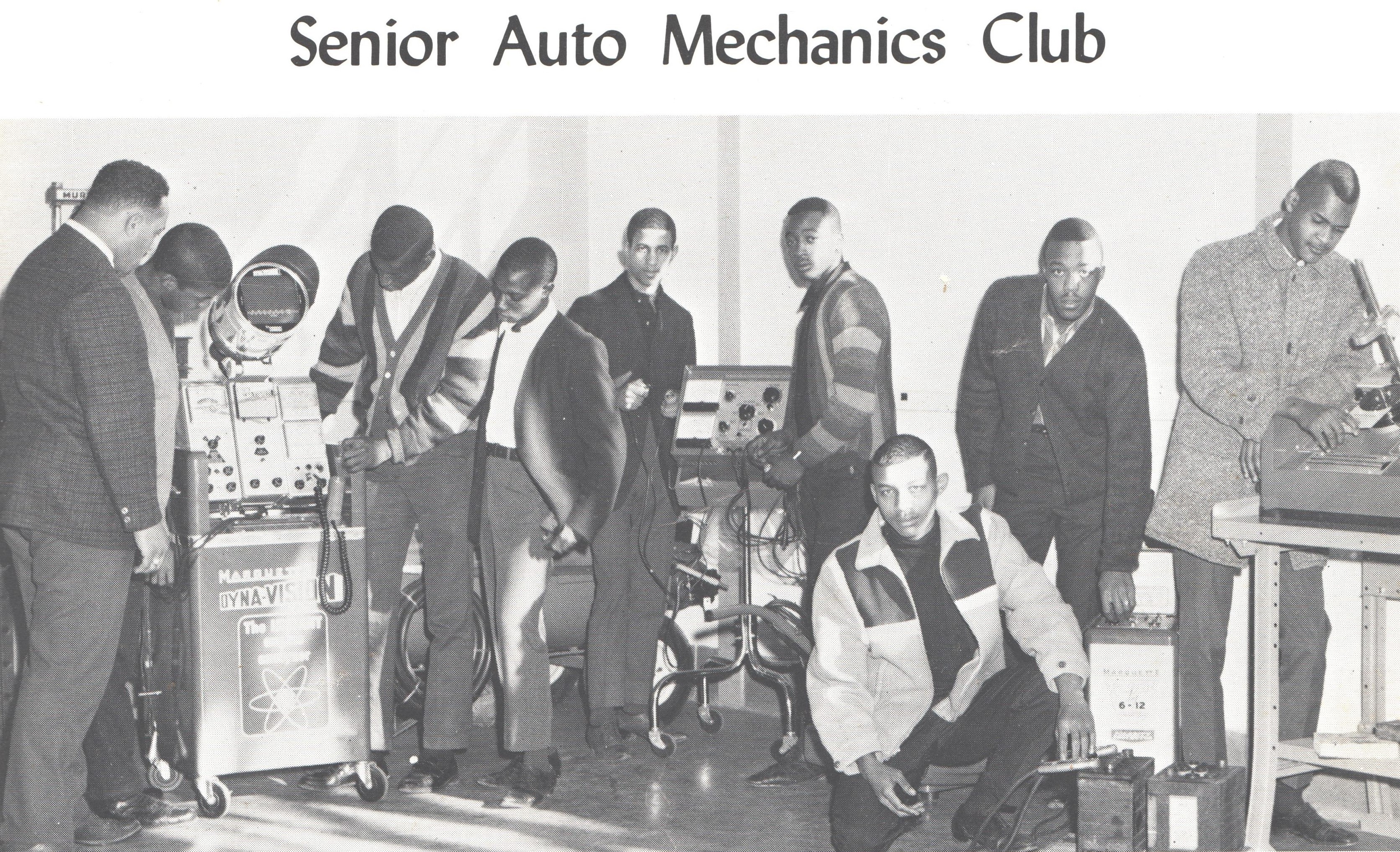 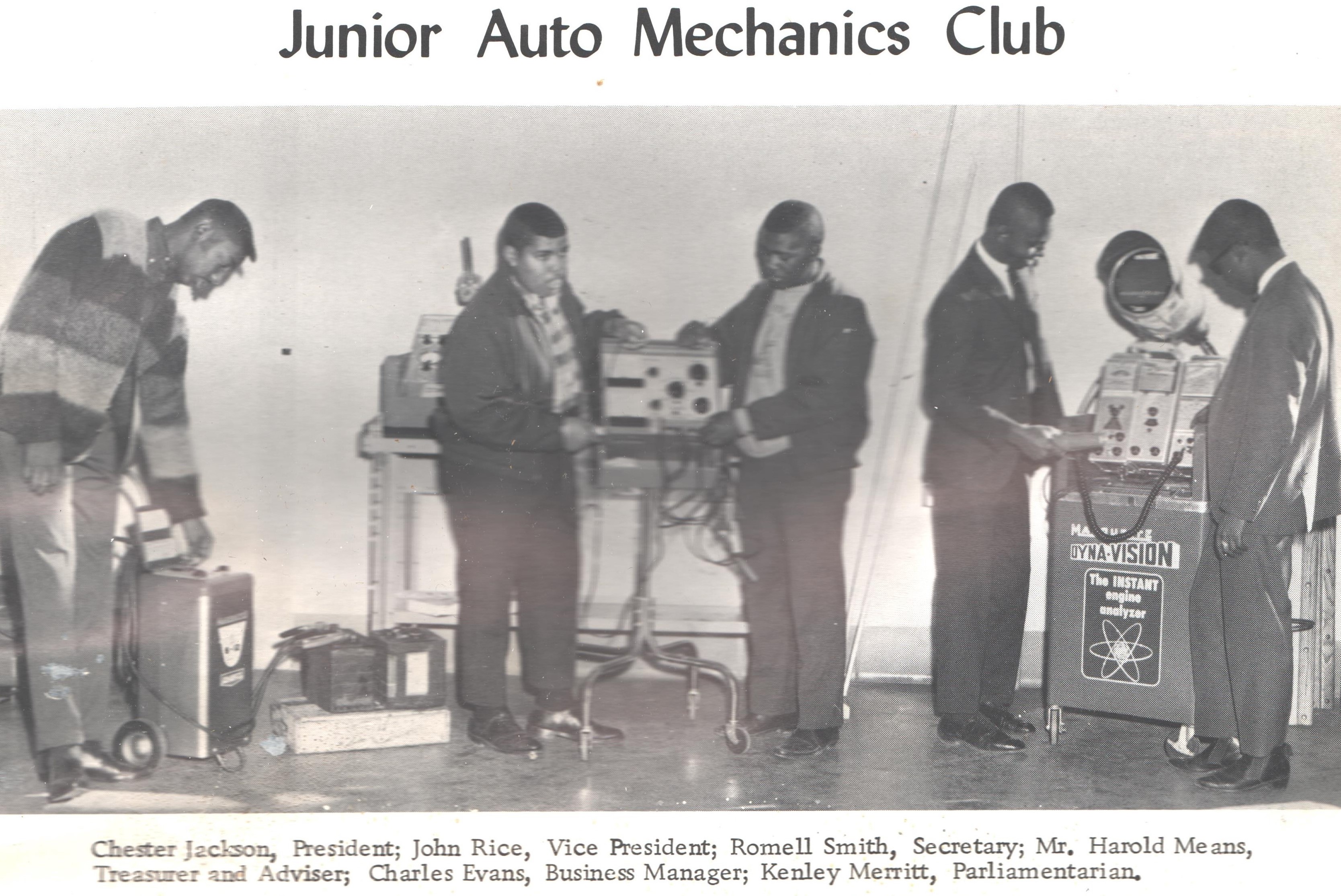 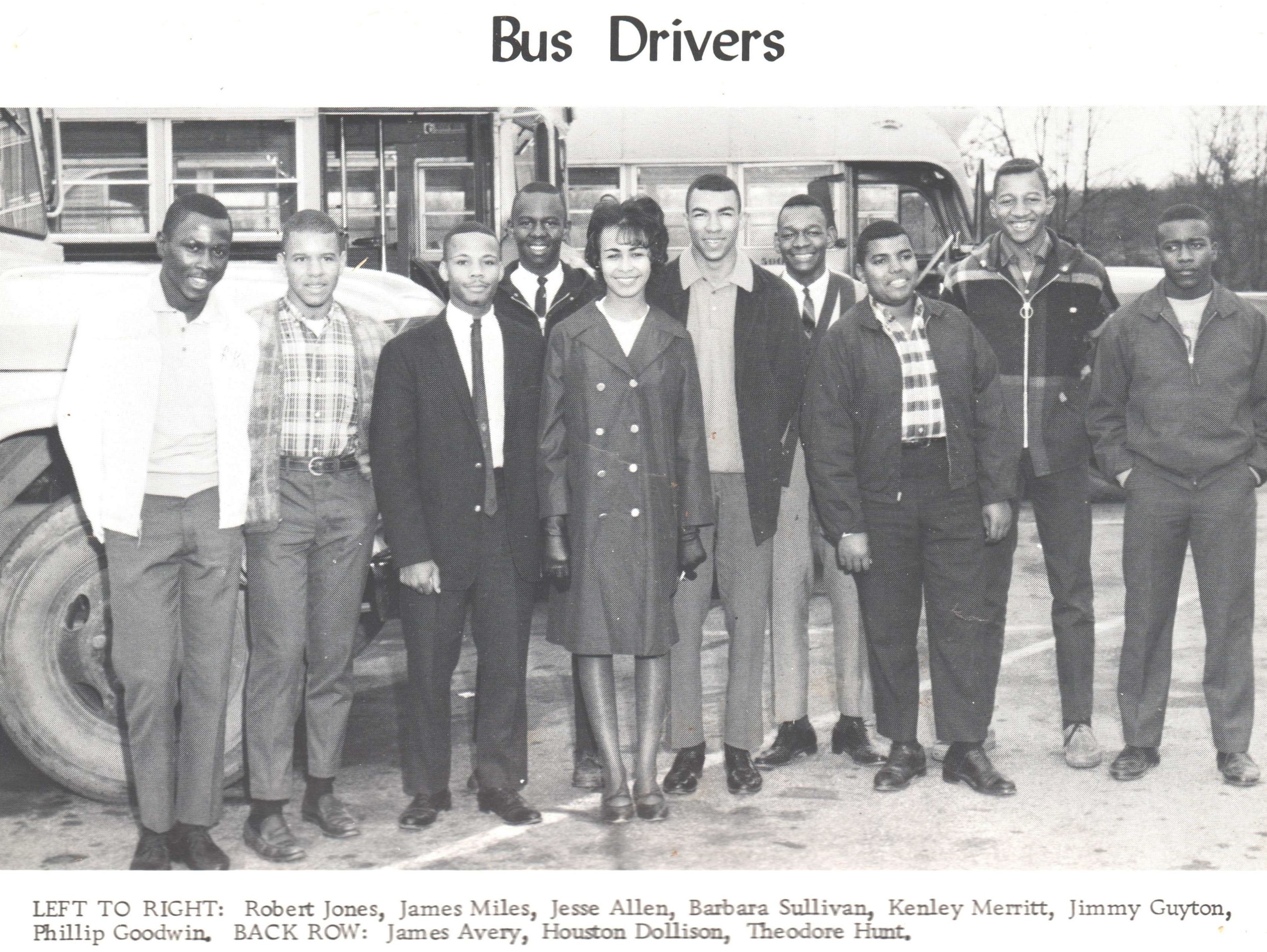 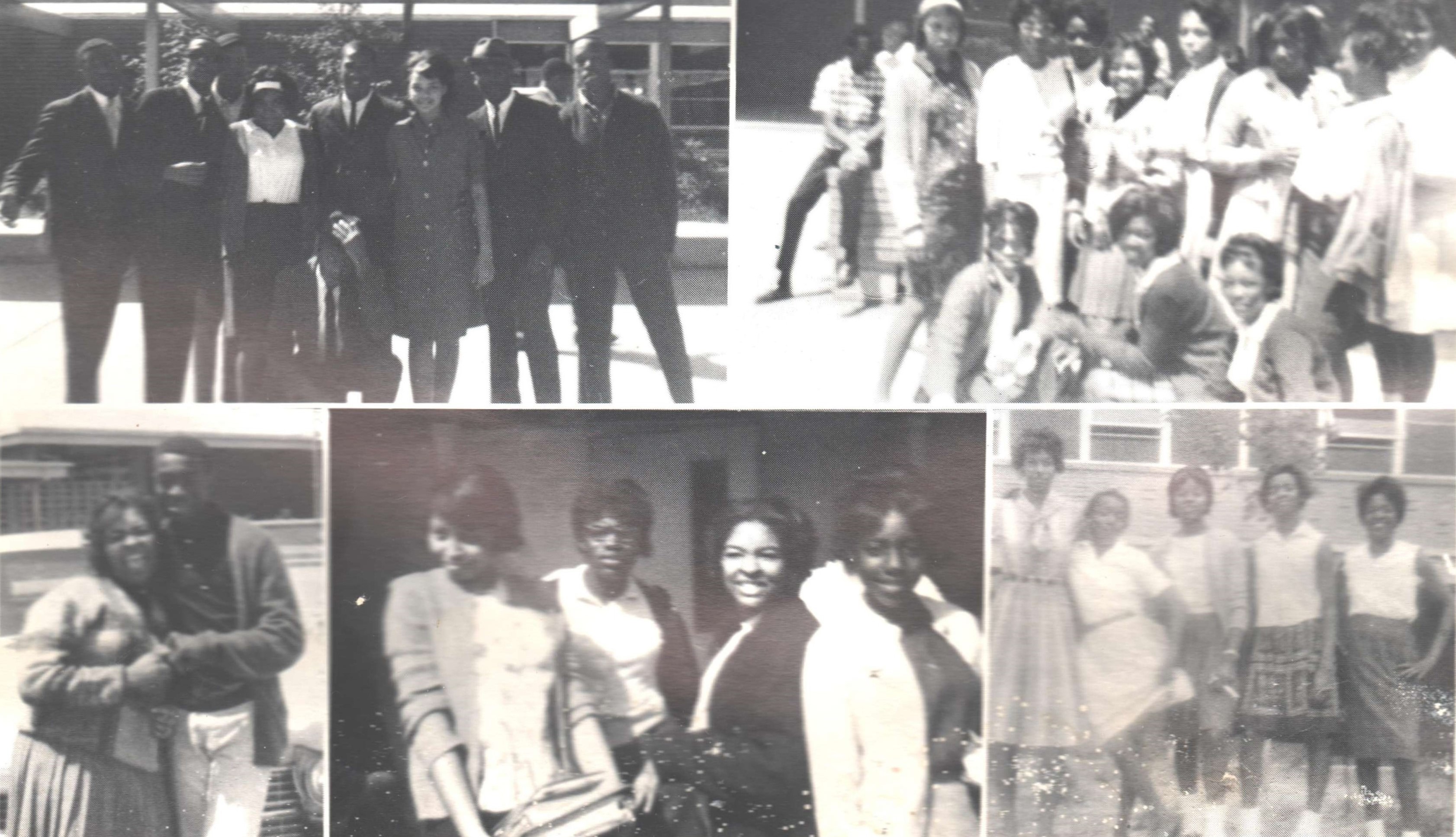